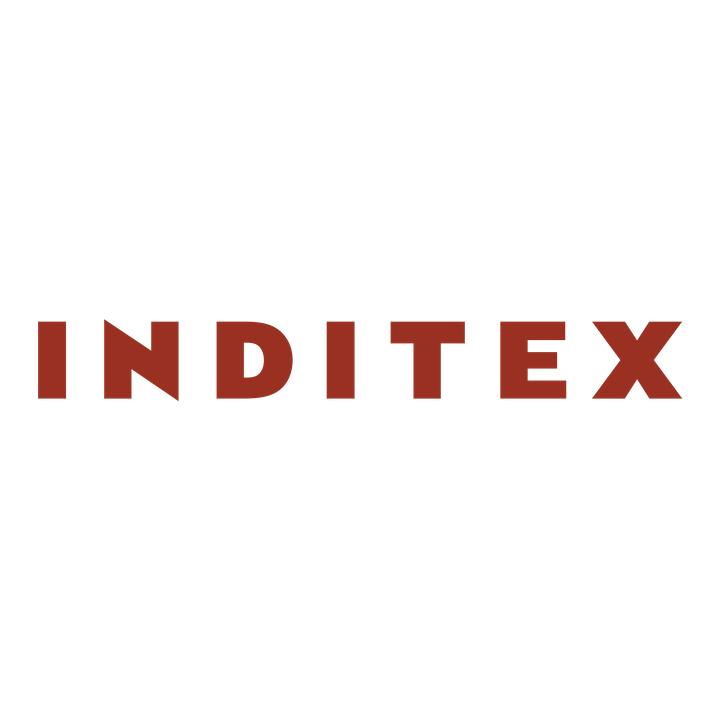 Fashion Retail
@Scale
to block or not to block
presented by
Jesús Manuel Piñeiro Cid
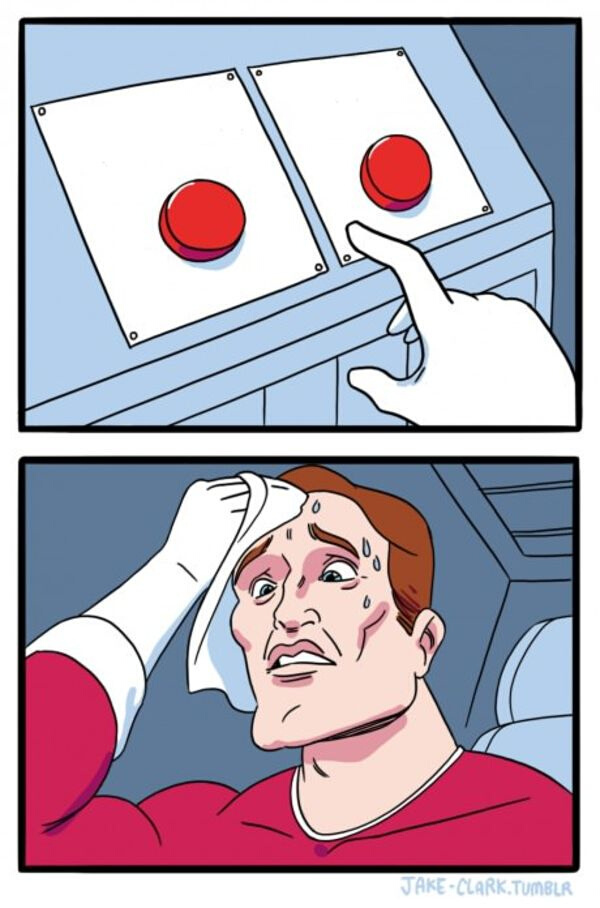 Java
Node.js
Not allways
an easy decision
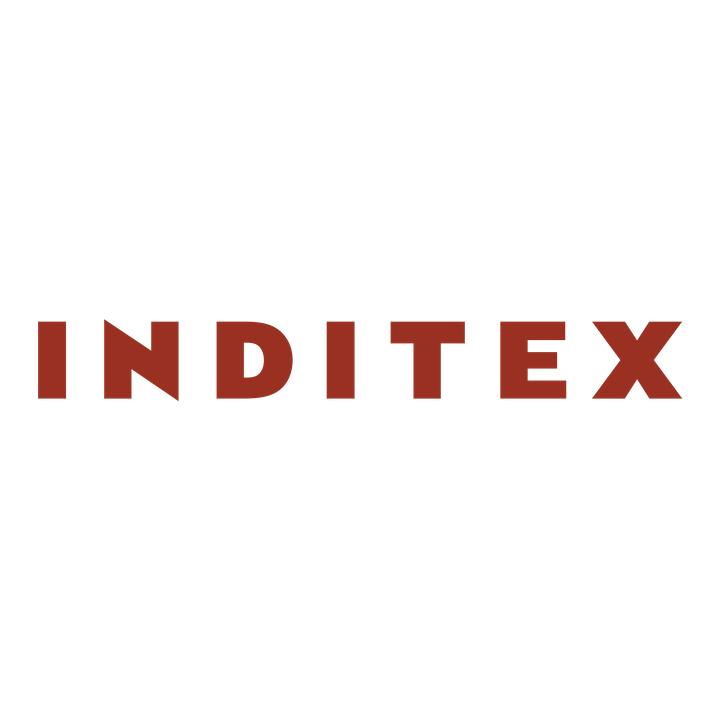 O'REILLY Software Architecture Conference - Berlin 2019
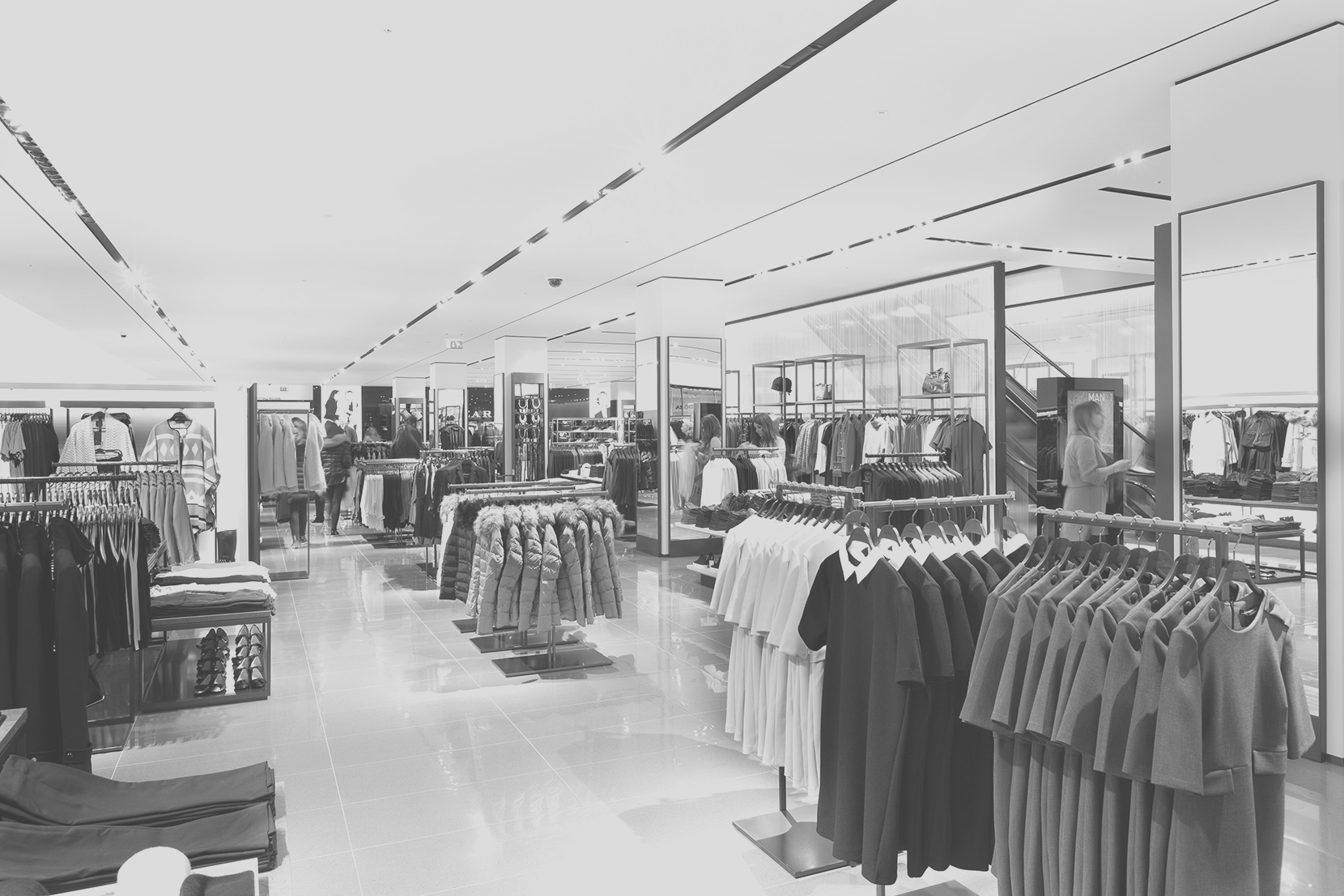 Summary
About Us
Ecommerce platform
Transition challenges
Our Solution
Non-Blocking Vs. Blocking
Non-Blocking
Use Cases
Implementation Strategy
Experiences & Results
Future Use Cases
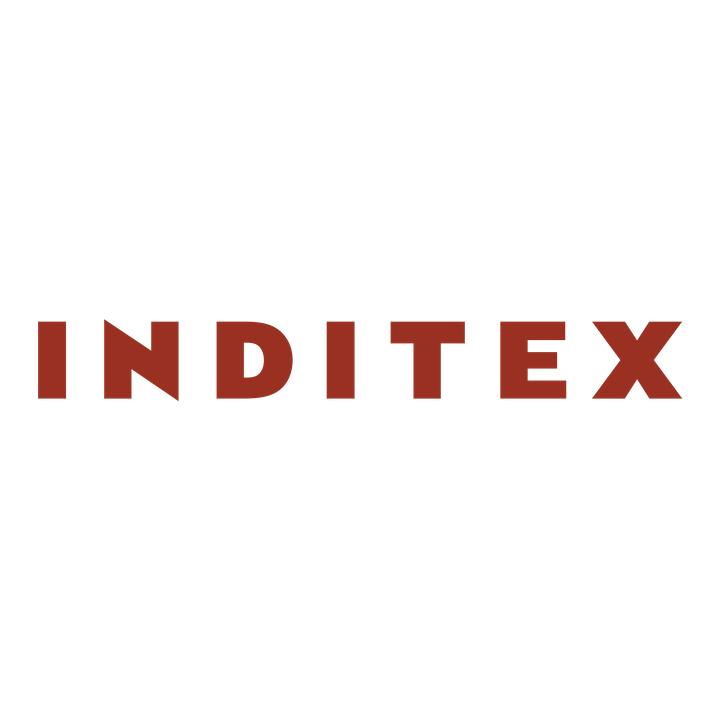 O'REILLY Software Architecture Conference - Berlin 2019
About
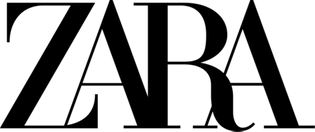 A brief history
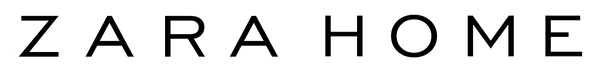 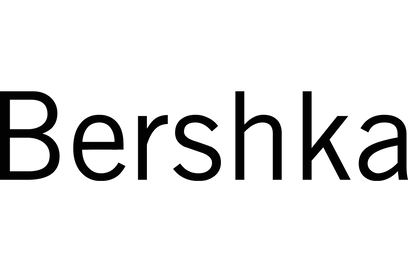 Founded @ 1963
Biggest fashion distribution company worldwide
Traded @ Spain Stock Exchange (Ibex 35) since 2001.
Composed by 8 separate brands
We manage
Design
Fabricaton
Logistics & distribution
Sales
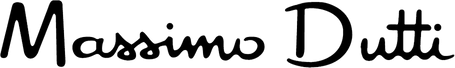 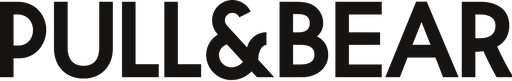 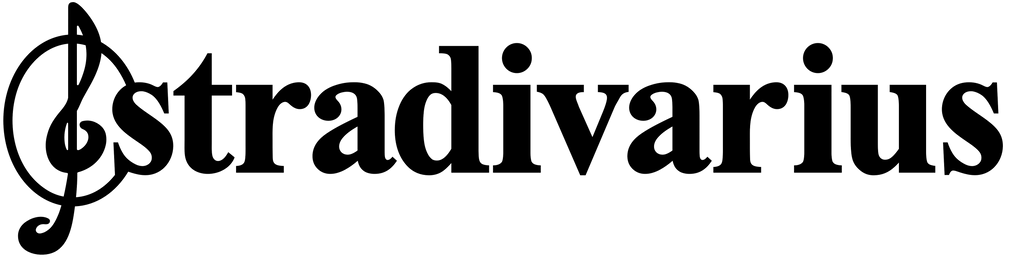 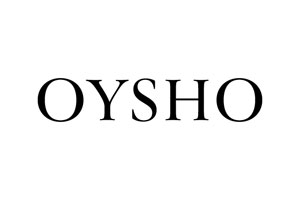 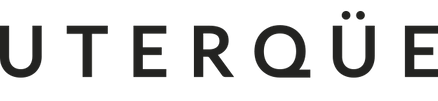 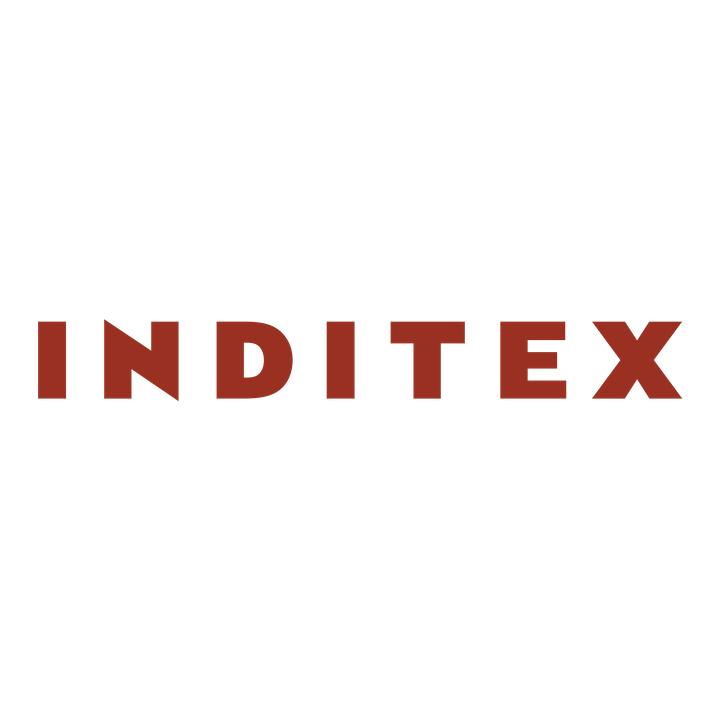 O'REILLY Software Architecture Conference - Berlin 2019
About
Ecommerce 2018
Brick & Mortar 2018
Main Numbers
+6%
520
7,500
1,254
Stores
Sales Increase
Items Sold / Min
Orders Taken / Min
180
+320%
15,254
2,547
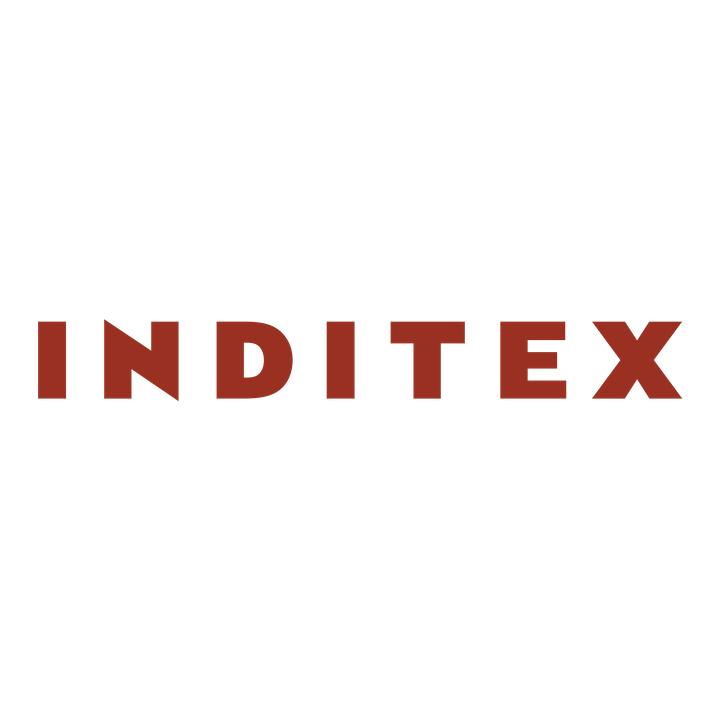 O'REILLY Software Architecture Conference - Berlin 2019
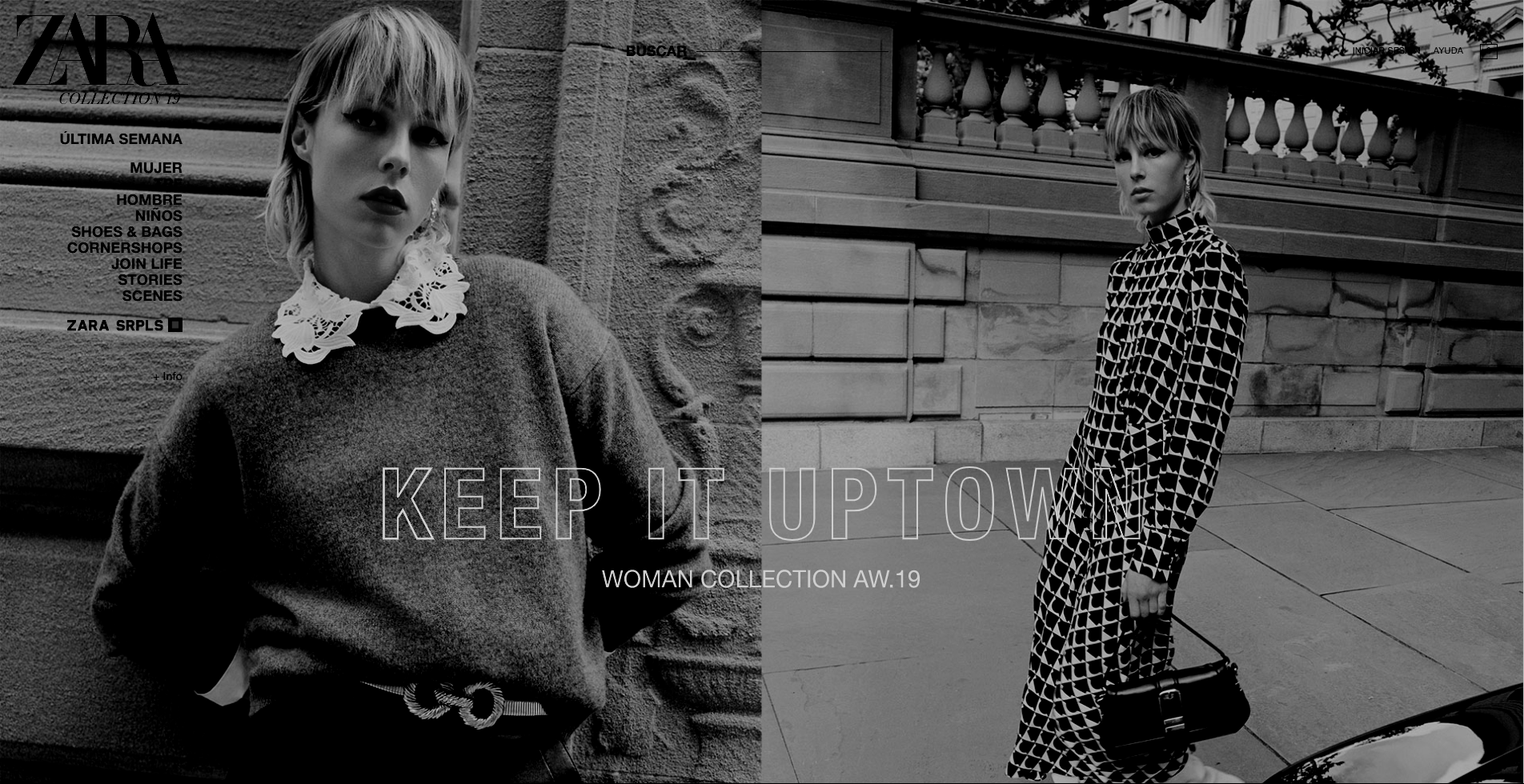 Ecommerce Platform
Deployment Timeline
2007
2010
2011
2016
2017
2018
2019
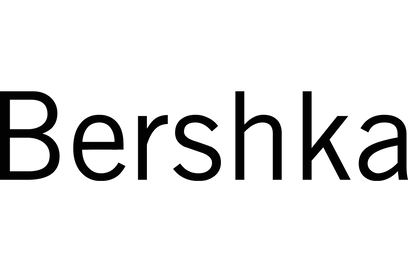 Started digital transformation
Launch Integrated Sales Model
presence in
202 online markets
here
we are :D
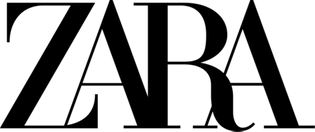 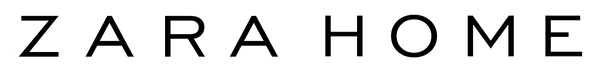 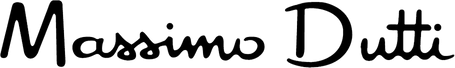 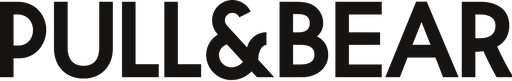 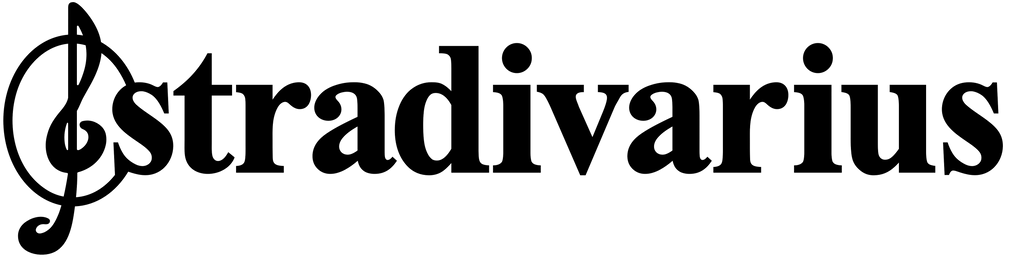 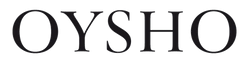 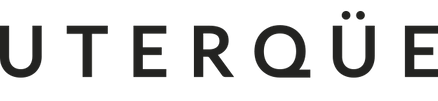 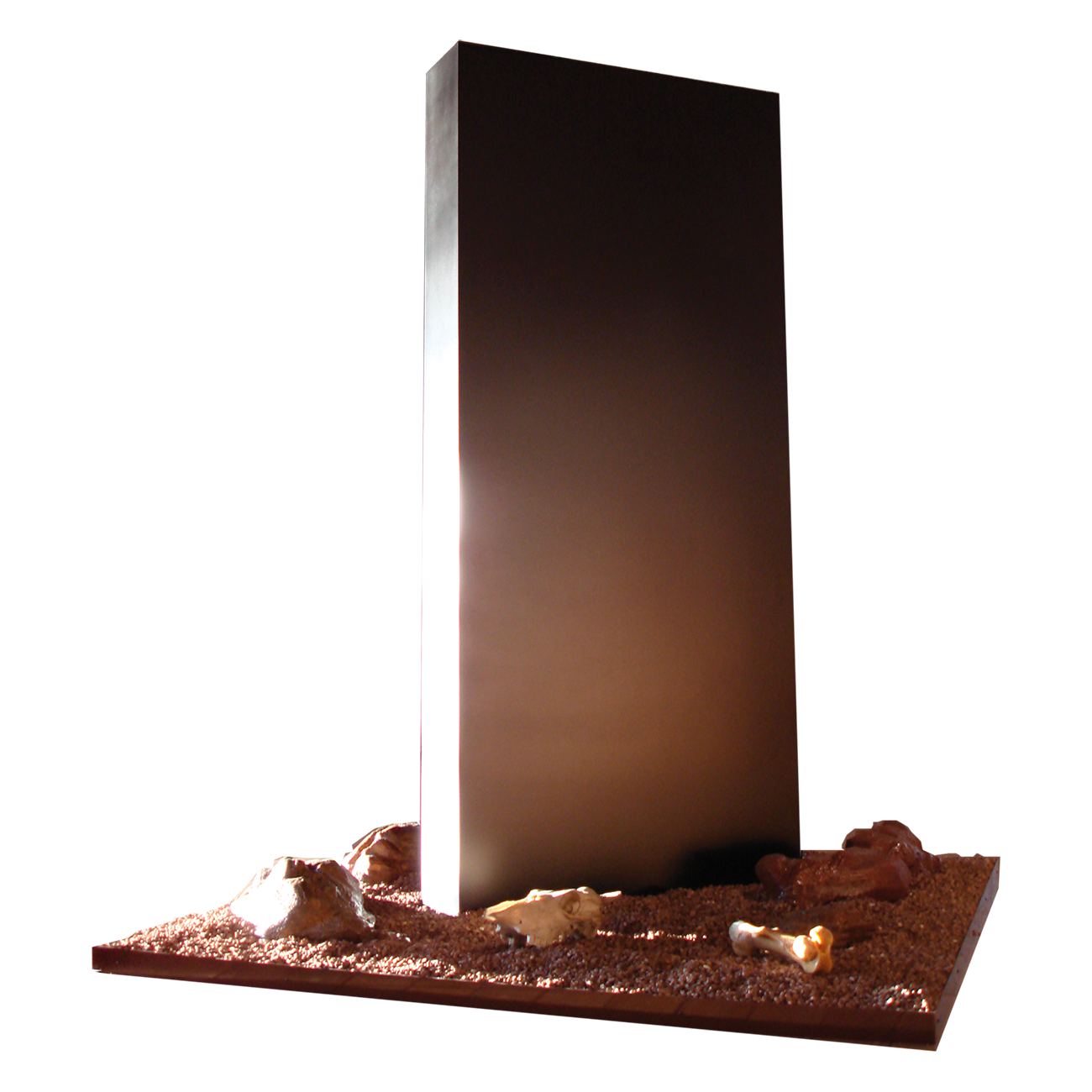 O'REILLY Software Architecture Conference - Berlin 2019
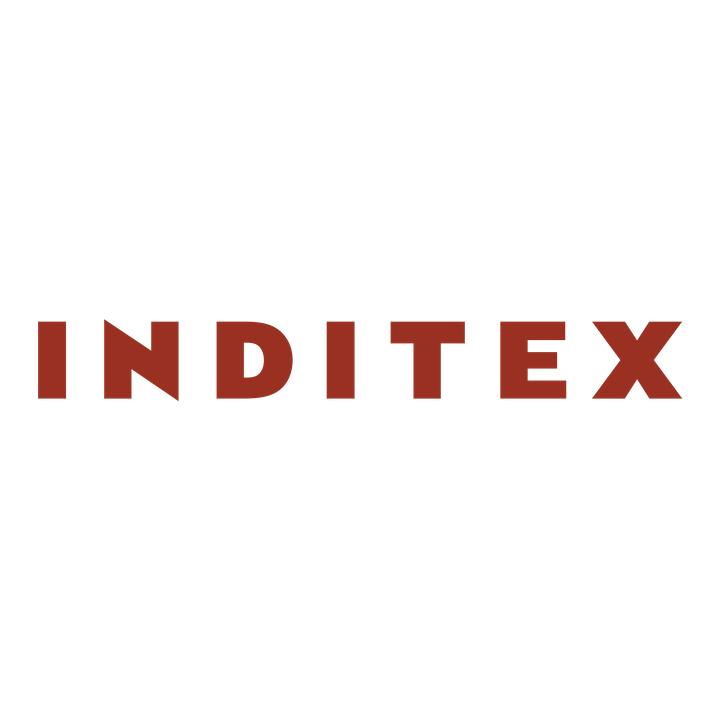 ECOMMERCE FROM
MONOLITH
TO
MICROSERVICES
1
Transition Challenges
mantain a single
ecommerce solution
Avoid resources overhead
Single eccomerce product not eight


Single solution doesn't mean a single language
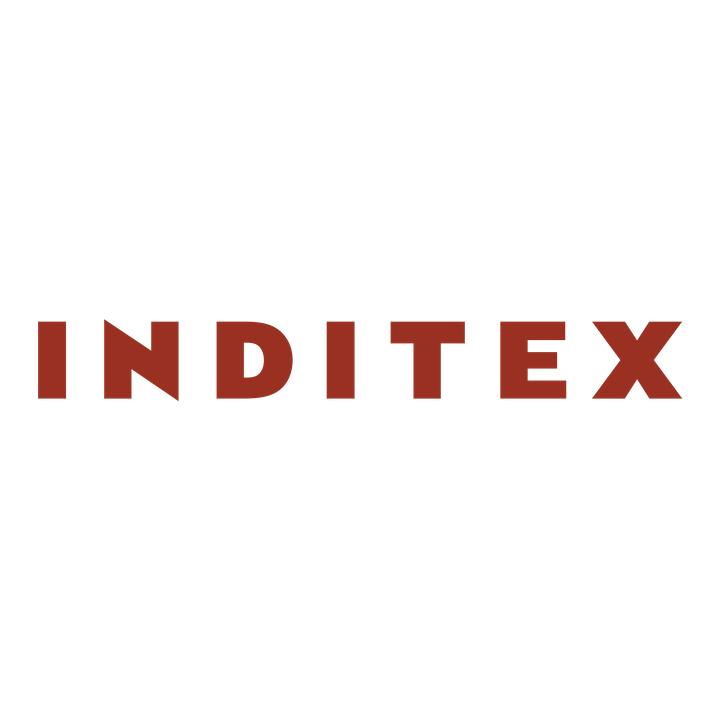 O'REILLY Software Architecture Conference - Berlin 2019
2
Transition Challenges
flexible & extensible
per brand
The product must be flexible & adaptable
Extensibility must be our creed
Object oriented language is a first pick


		        function oriented, but provide this capacities
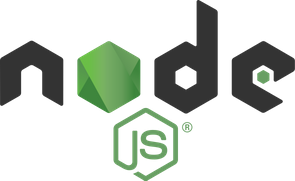 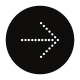 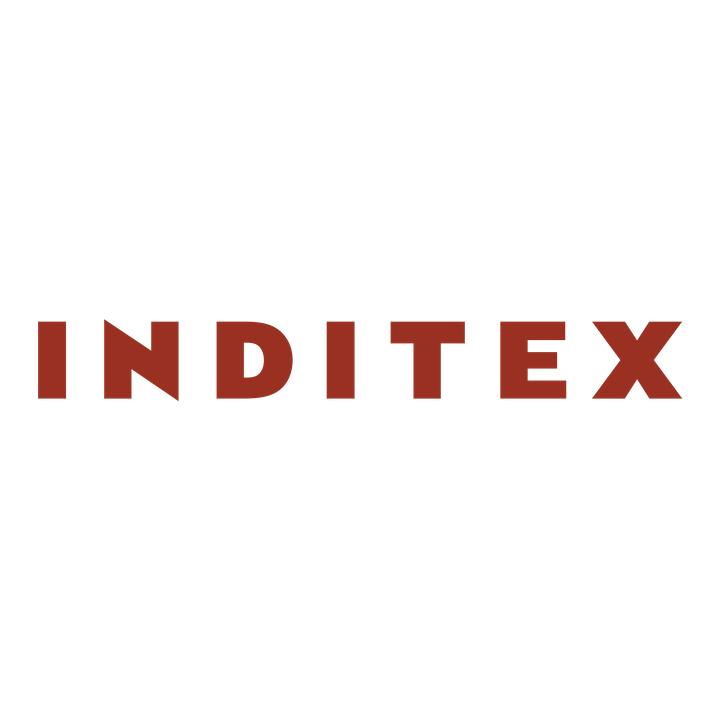 O'REILLY Software Architecture Conference - Berlin 2019
3
Transition Challenges
avoid changes in the monolithic platform
All efforts will be thrown into the new platform
Make compromise solutions



                     temporary pieces, easier to develop
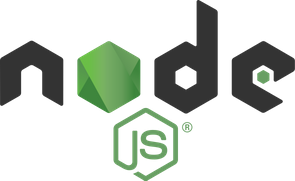 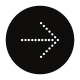 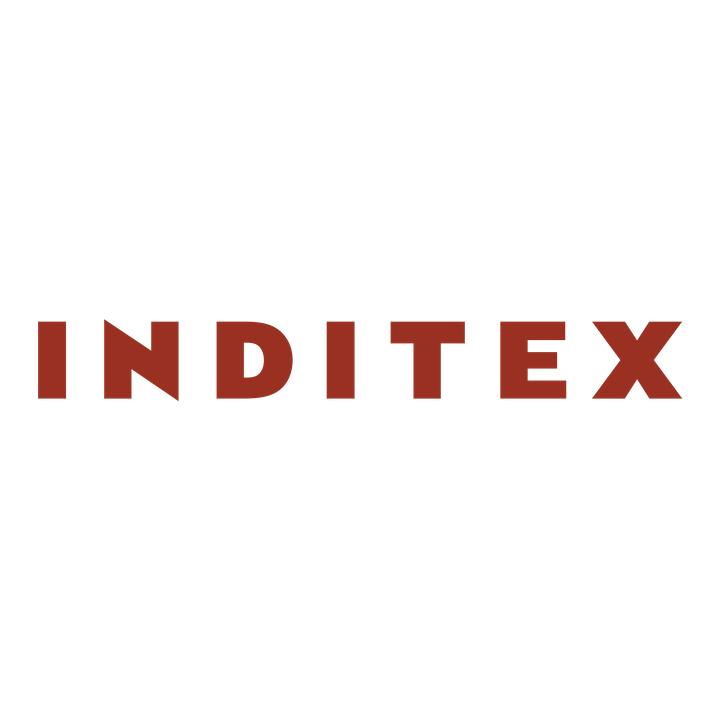 O'REILLY Software Architecture Conference - Berlin 2019
4
Transition Challenges
avoid re-coding
common functionalities
Authorization, observability, configuration, etc.
Development tooling 
Homogeneous use


                    built a custom framework on top of it
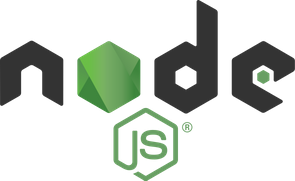 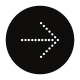 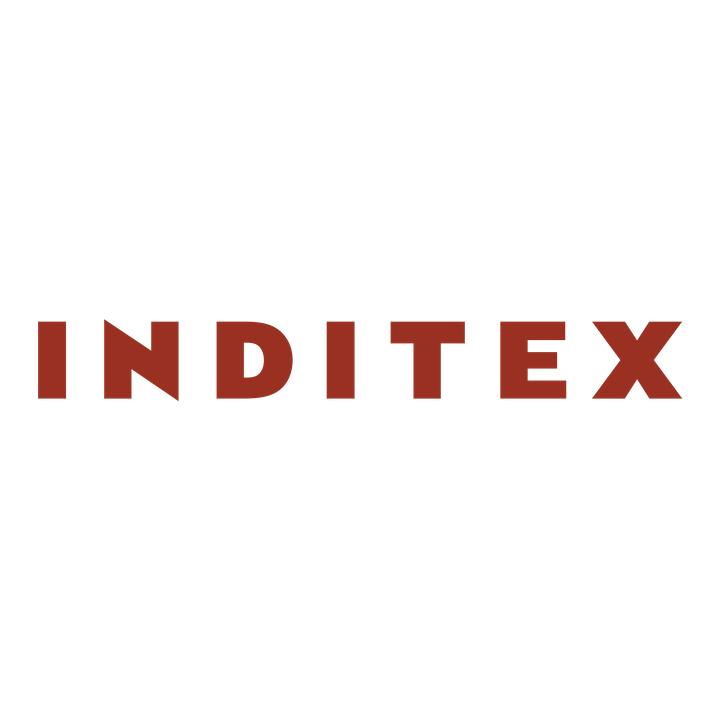 O'REILLY Software Architecture Conference - Berlin 2019
5
Transition Challenges
responsiveness,
elasticity & resilency
Loosely coupled services
Design thinking in chaos not best scenario
Contenerized PaaS      favor Horizontal scaling

                      Lean, less footprint & faster boot time
                      Doesn't handle well CPU Intensive tasks
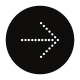 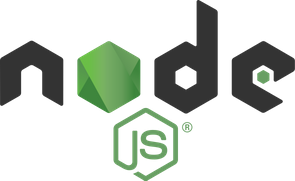 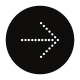 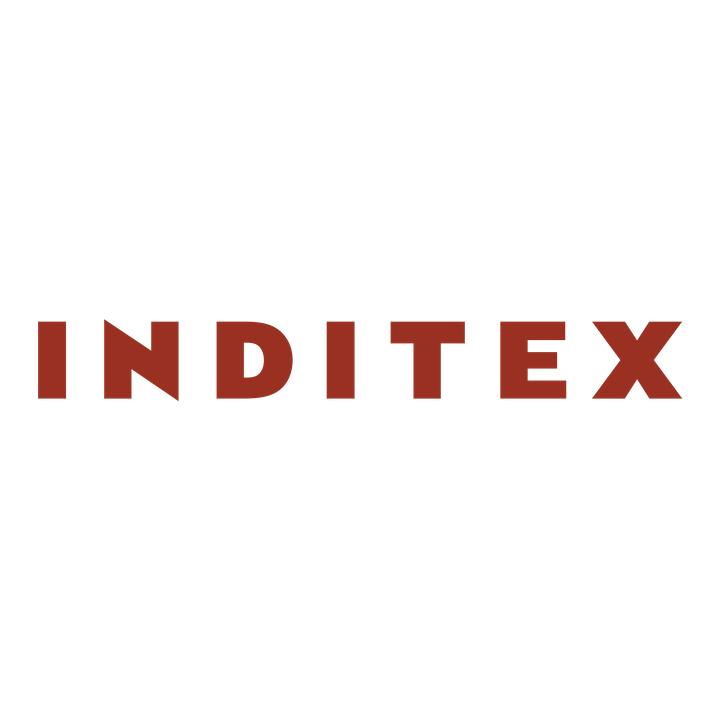 O'REILLY Software Architecture Conference - Berlin 2019
6
Transition Challenges
Industrialize development
Enforce Typed languages
Frameworks can streamline & make development faster
Increase redability among teams
Facilitate sharing resources
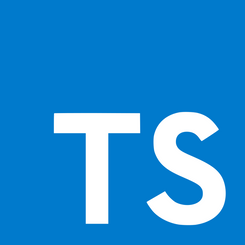 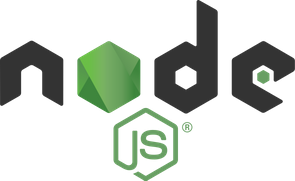 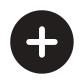 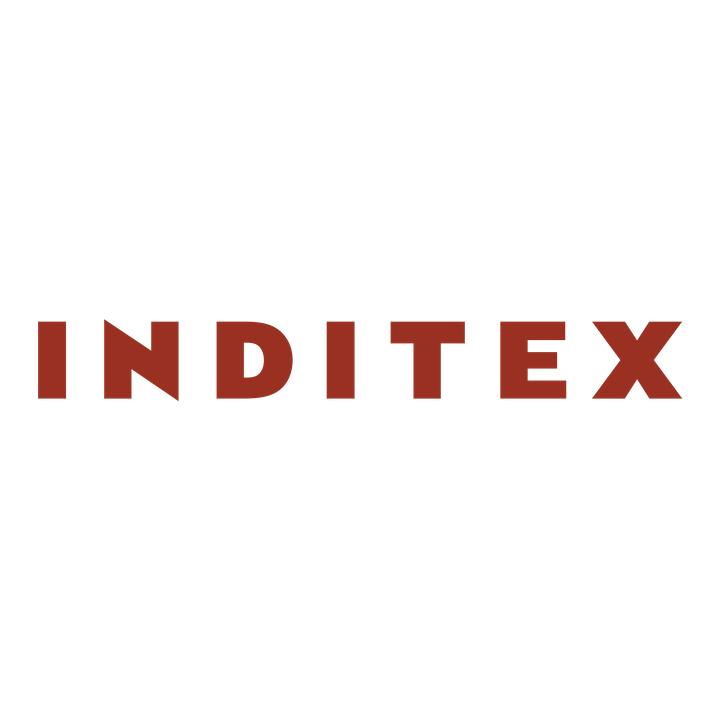 O'REILLY Software Architecture Conference - Berlin 2019
7
Transition Challenges
Heterogeneous
technology stack
Support several customized frameworks is hard
Minimize technologies without loosing flexibility


                    I/O Intensive                      CPU Intensive
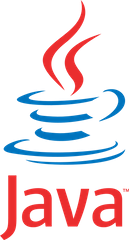 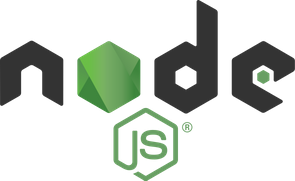 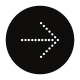 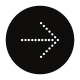 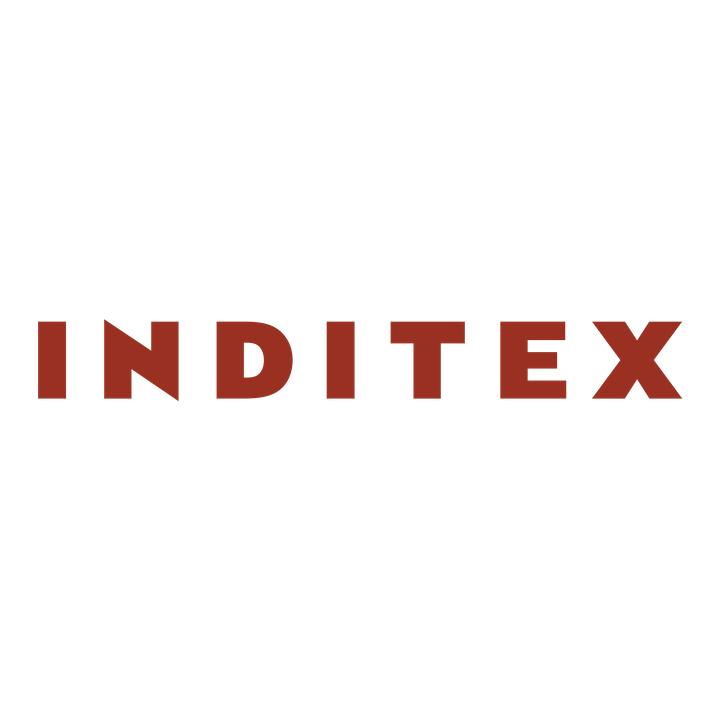 O'REILLY Software Architecture Conference - Berlin 2019
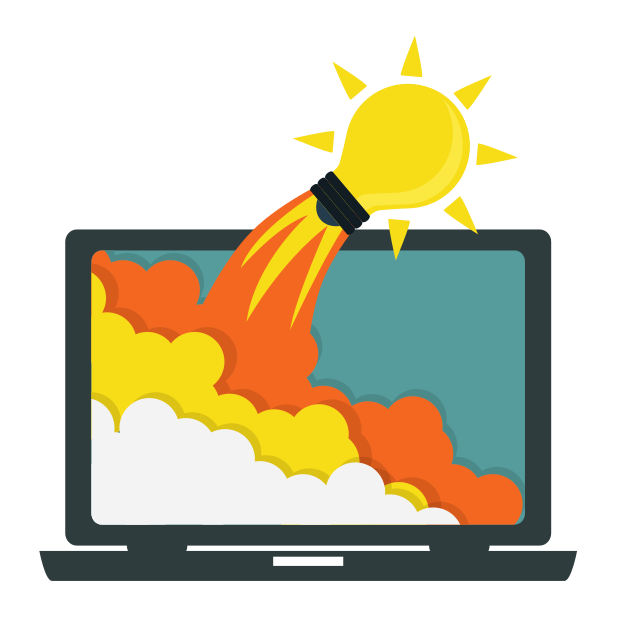 use the best fitted tool
to empower the business
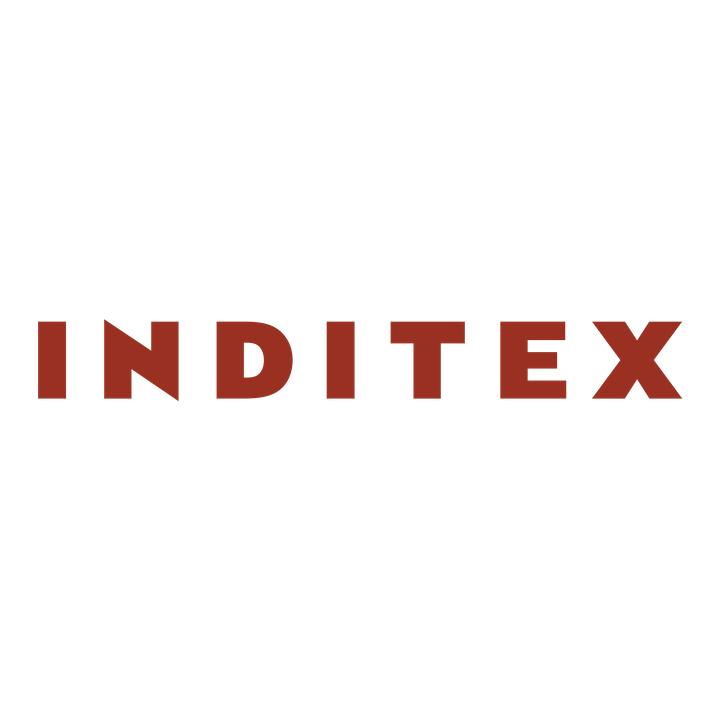 O'REILLY Software Architecture Conference - Berlin 2019
O'REILLY Software Architecture Conference - Berlin 2019
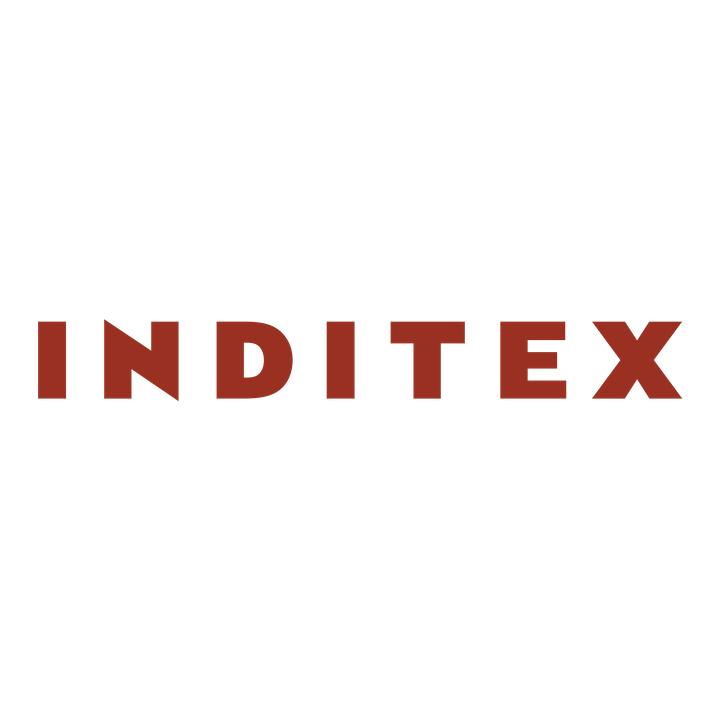 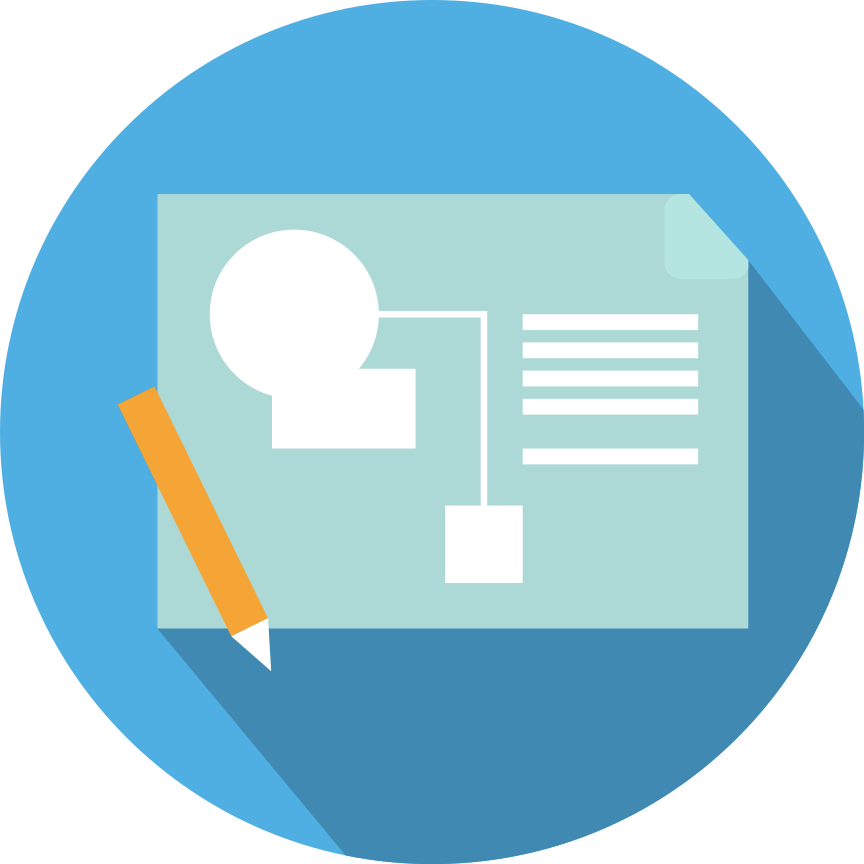 ECOMMERCE 
SOLUTION
Ecommerce Solution
Our proposal
Independant development teams between services
Standarized DevOps pipelines with CI/CD
Homologate
services among all brands
On-Premise
PaaS
infrastructure
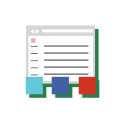 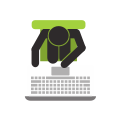 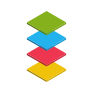 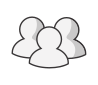 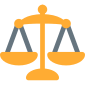 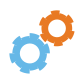 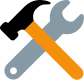 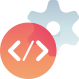 Layered microservice architecture
In-house mantained framework
Pull-request
colaborative culture
Divide
into services
using DDD
ECOMMERCE
SOLUTION
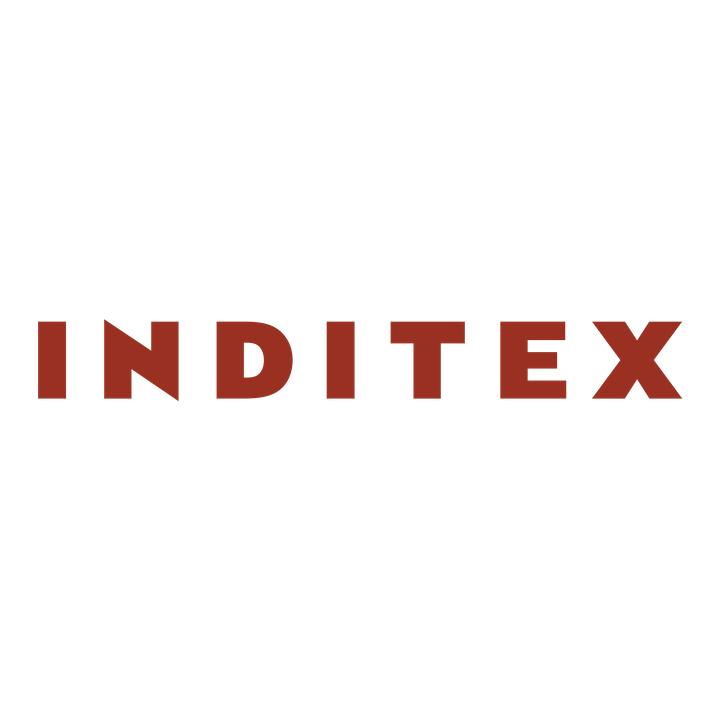 O'REILLY Software Architecture Conference - Berlin 2019
PaaS Architecture
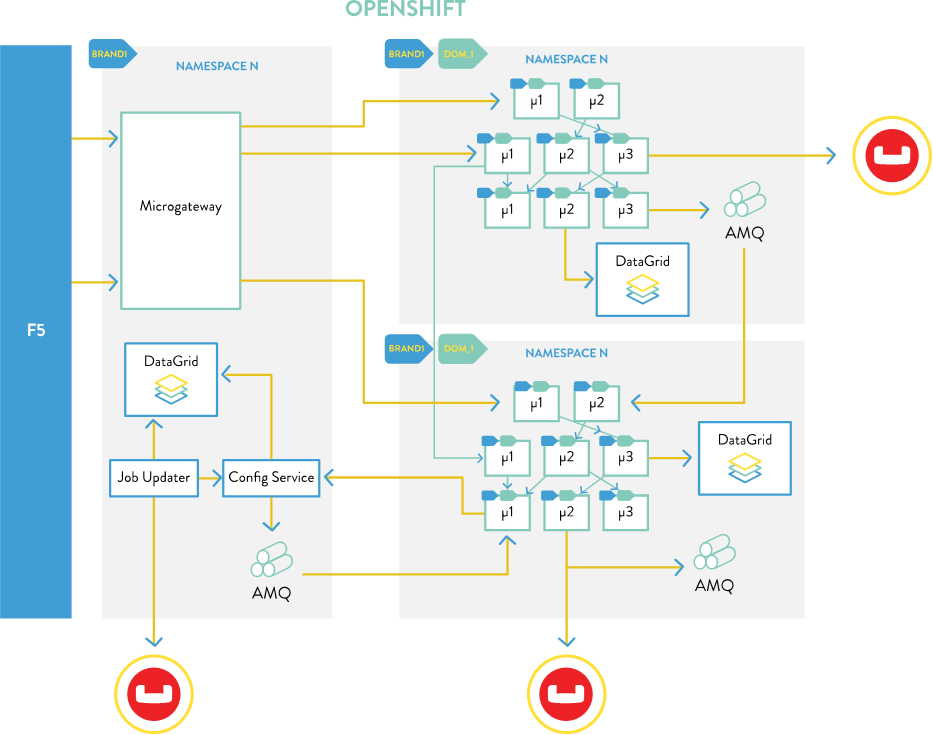 Domain driven division
Brands isolated per namespace
Transversal domain - core
Microgateway
Configuration Service
3 layer architecture:
adapter
composite
core
Middlewares deployed inside each namespace
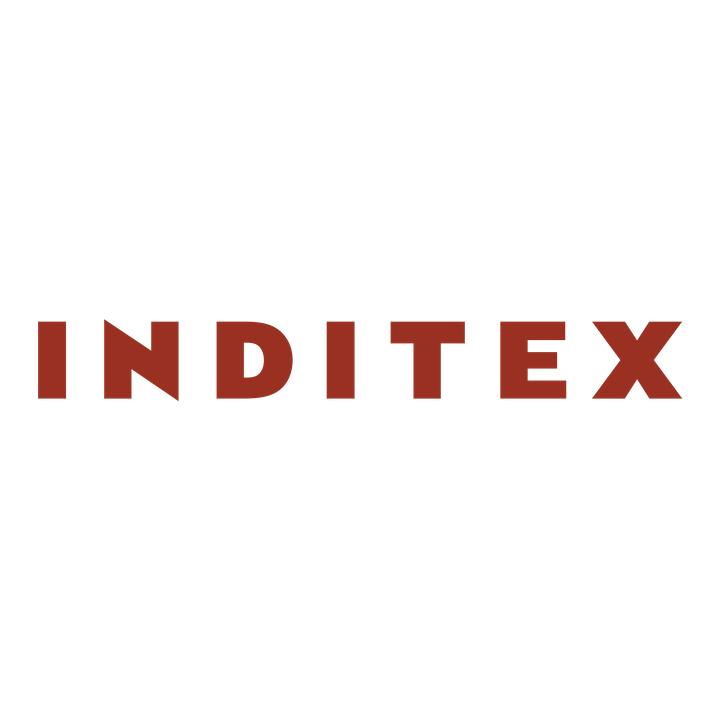 O'REILLY Software Architecture Conference - Berlin 2019
PaaS Structure
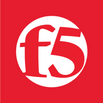 F5
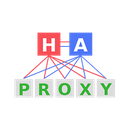 routing layer
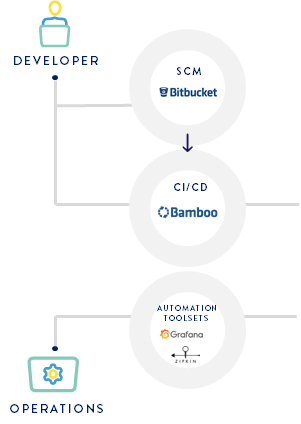 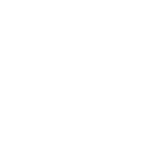 scm
master
node
node
node
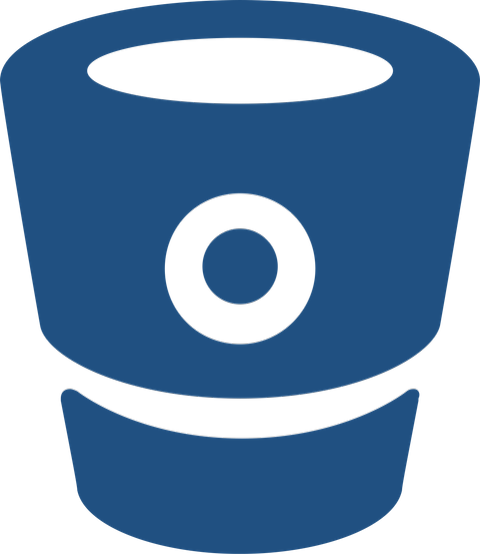 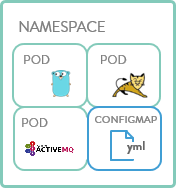 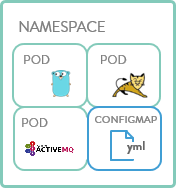 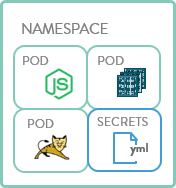 API
Authentication
persistant
storage
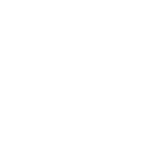 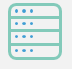 ci/cd
Datastore
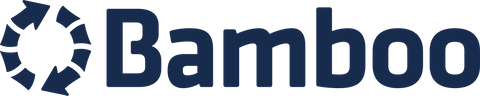 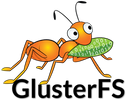 Scheduler
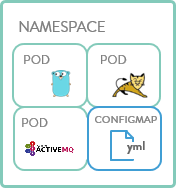 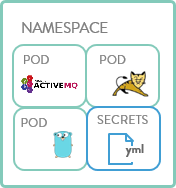 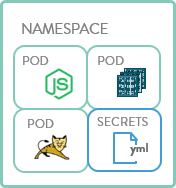 Management /
Replication
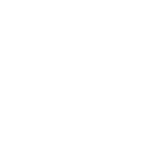 monitoring
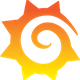 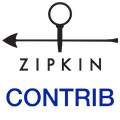 services layer
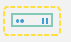 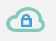 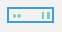 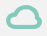 private
virtual
public
physical
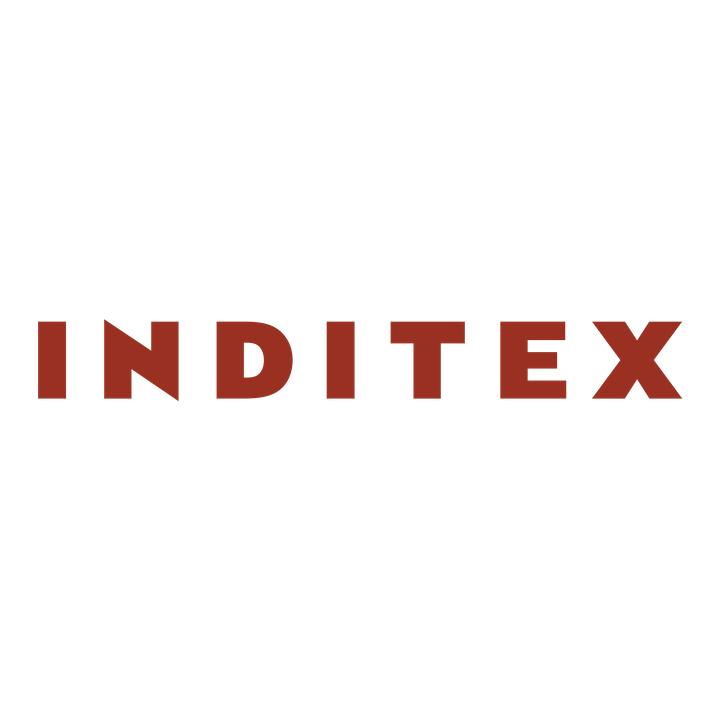 O'REILLY Software Architecture Conference - Berlin 2019
O'REILLY Software Architecture Conference - Berlin 2019
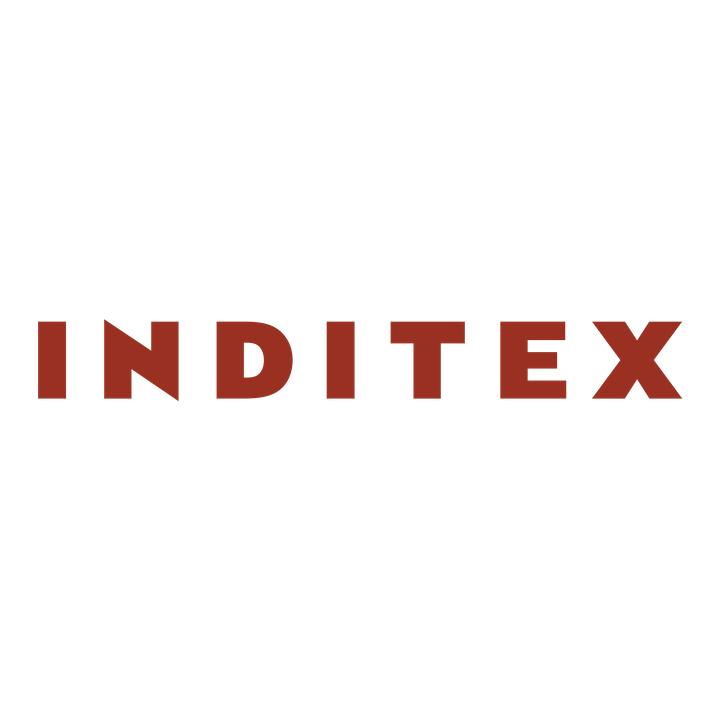 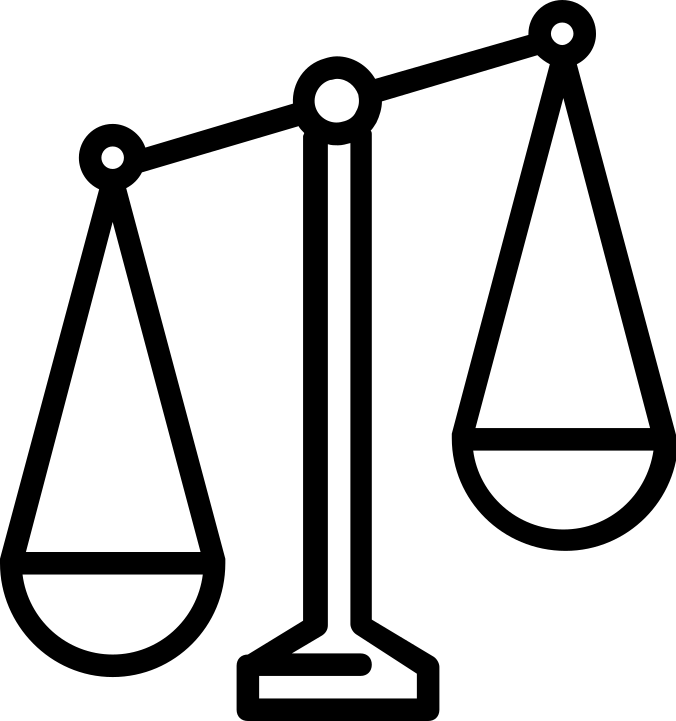 BLOCKING
VS.
NON-BLOCKING
Blocking
Non-Blocking
vs.
1m47s
Each request blocks a thread
until it's completed
1m15s
Single thread shared that
doesn't block
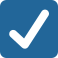 30s
1m
1m30s
2m
1m
1m30s
2m
30s
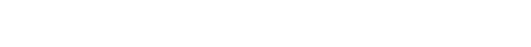 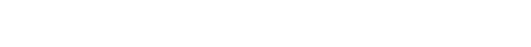 fixable adding a thread pool,
implies more resources
great for faster I/O,
sucks @ heavy computational tasks
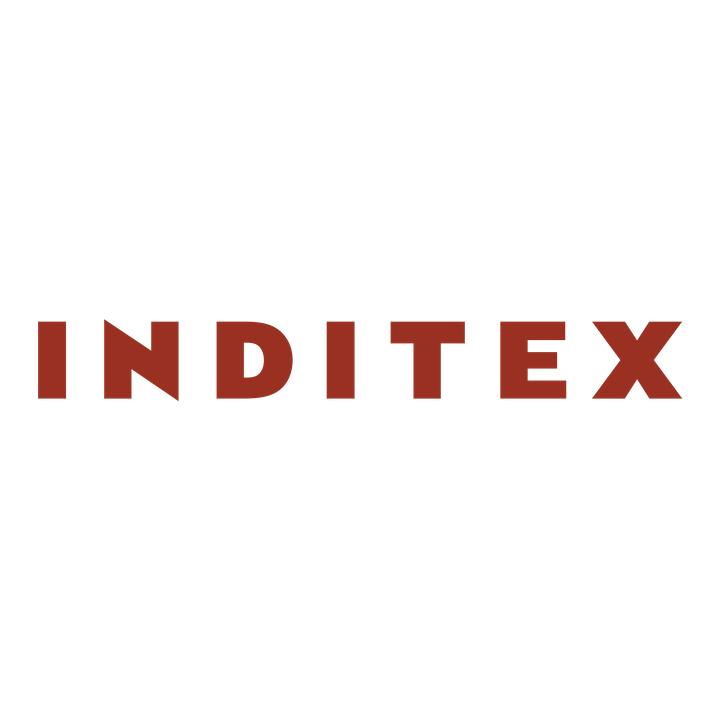 O'REILLY Software Architecture Conference - Berlin 2019
Blocking
Non-Blocking
Normally multi threaded
Asyncronous operation is executed
the execution thread is blocked
Bigger cpu / memory footprint
Ideal for heavy computation
Easier to read, debug
Single main thread
Asyncronous operation is executed
the main thread is not blocked
Smaller cpu / memory footprint
Ideal for fast I/O
callback, promises & async / await
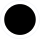 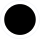 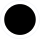 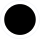 vs.
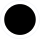 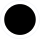 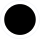 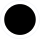 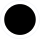 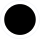 Compiled
Object-oriented
Strongely typed
Scripted
Function-oriented
Not stronglely-typed
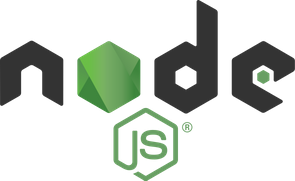 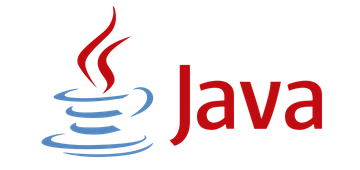 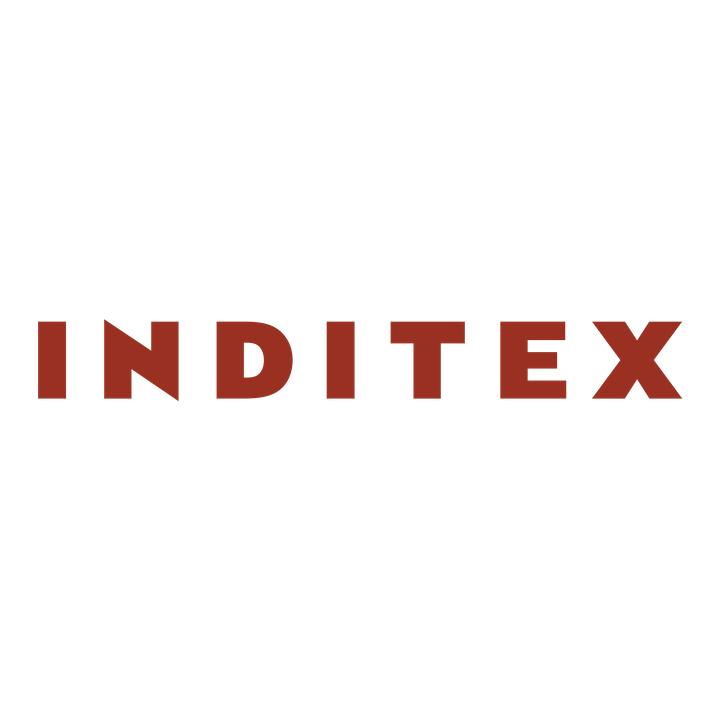 O'REILLY Software Architecture Conference - Berlin 2019
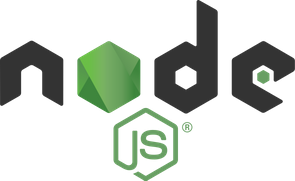 Also            provides...
High modularity
Huge package ecosystem
JSON Objects handling & manipulation by default
Commonly faster development & build times
Lightweight         ideal for microservices environments
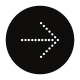 So... why force Java to solve problems
where Node.js excels and viceversa?
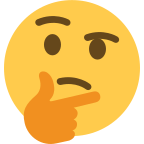 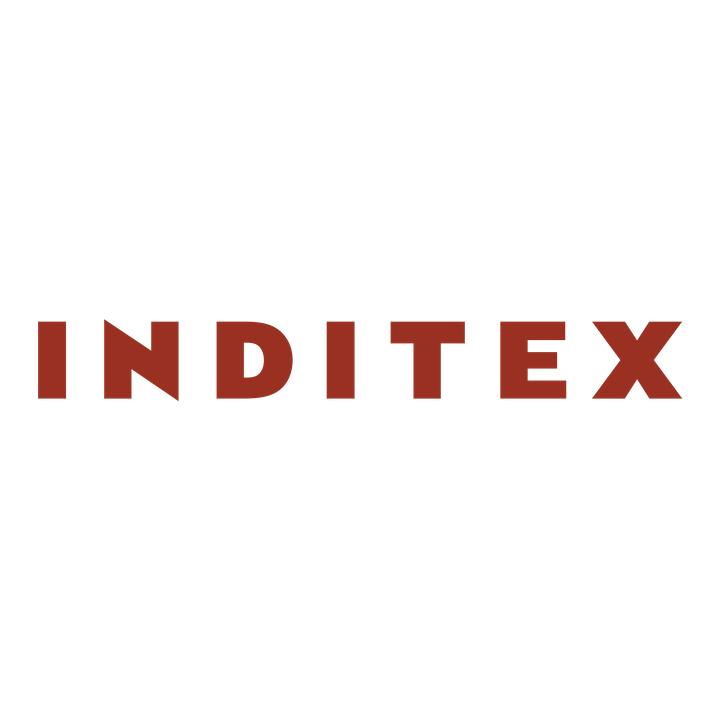 O'REILLY Software Architecture Conference - Berlin 2019
O'REILLY Software Architecture Conference - Berlin 2019
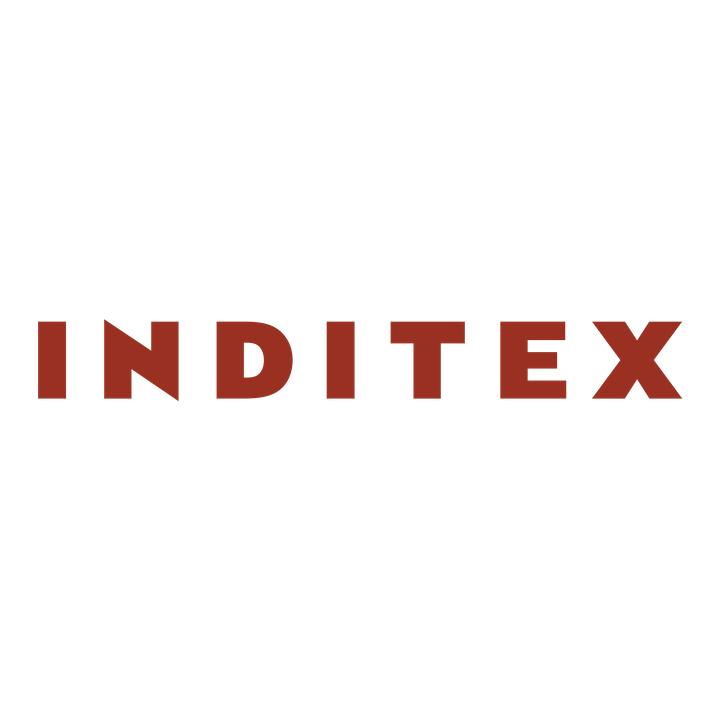 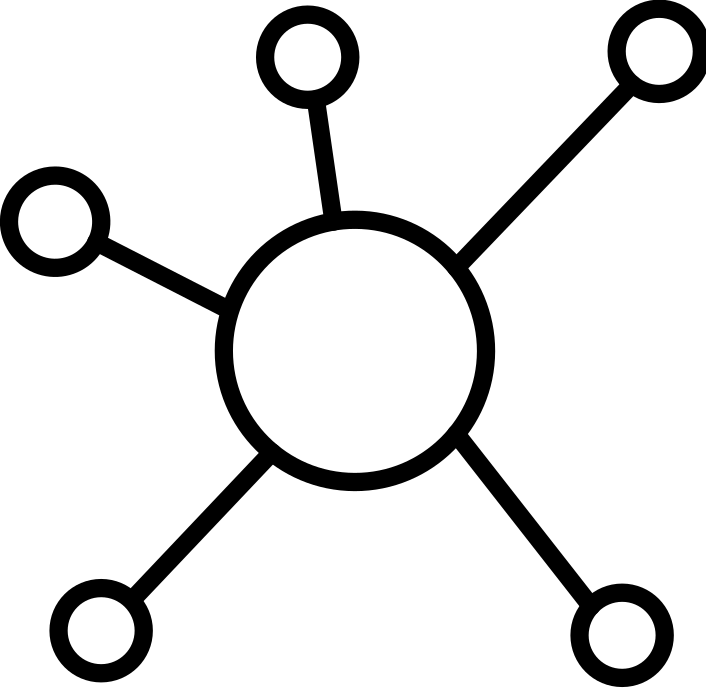 NON-BLOCKING
USE CASES
1
Our Non-Bocking use cases
API for object-oriented adaptations
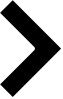 Ussage limited mainly to our adapter layer
Perform request calls to composer / core layers (i.e.  intelligent proxy)
Commonly does simple JSON adaptations
Reduced codebase length vs. Java counterpart (aprox 50% less lines)
Easy to develop & mantain
Fast throughtput and low latency
Highly scalable
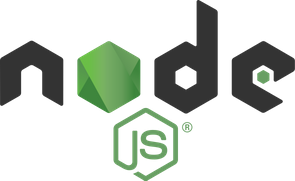 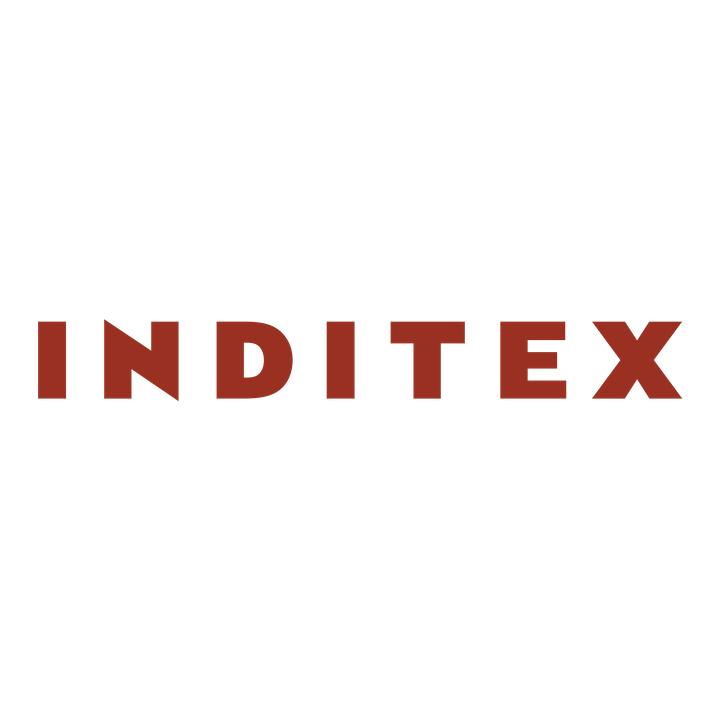 O'REILLY Software Architecture Conference - Berlin 2019
2
Our Non-Bocking use cases
Microservices proxy
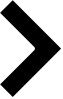 Use as an api-gateway to our PaaS verticals
Groups common functionality (i.e. authentication, rate-limiting, etc)
Simple request pipeline on top of express.js
Allows a more custom integration in our migration
Easy to develop & mantain
Fast throughtput and low latency
Highly scalable
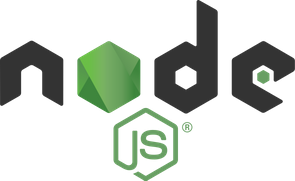 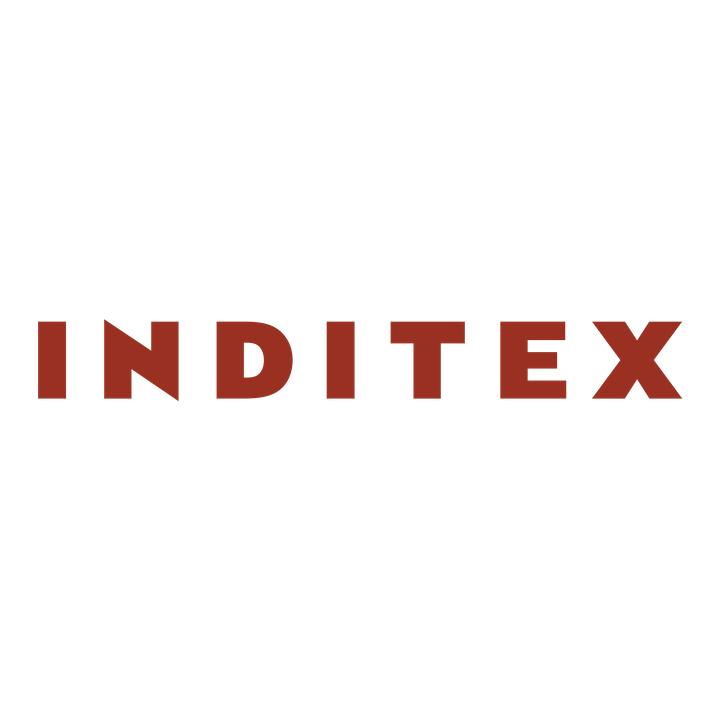 O'REILLY Software Architecture Conference - Berlin 2019
3
Our Non-Bocking use cases
Web UI development
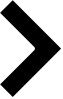 Great performance for UI
Executes on the browser, so distributes computational load
Promote SPA       intranet / extranet
Promote SPA + Server Side Rendering       internet
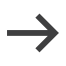 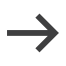 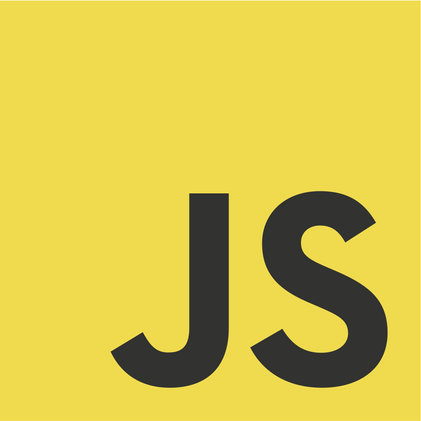 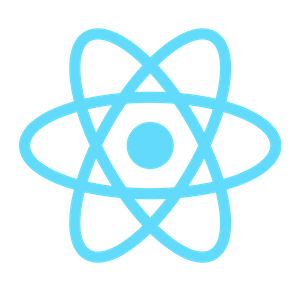 Fast & easy to work with
Fluid responsive UI's
Defacto use case for non-blocking
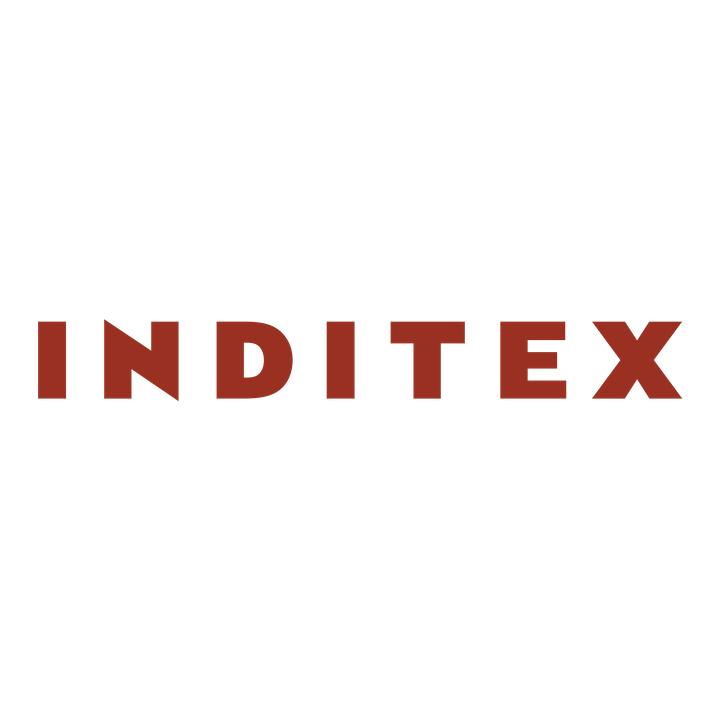 O'REILLY Software Architecture Conference - Berlin 2019
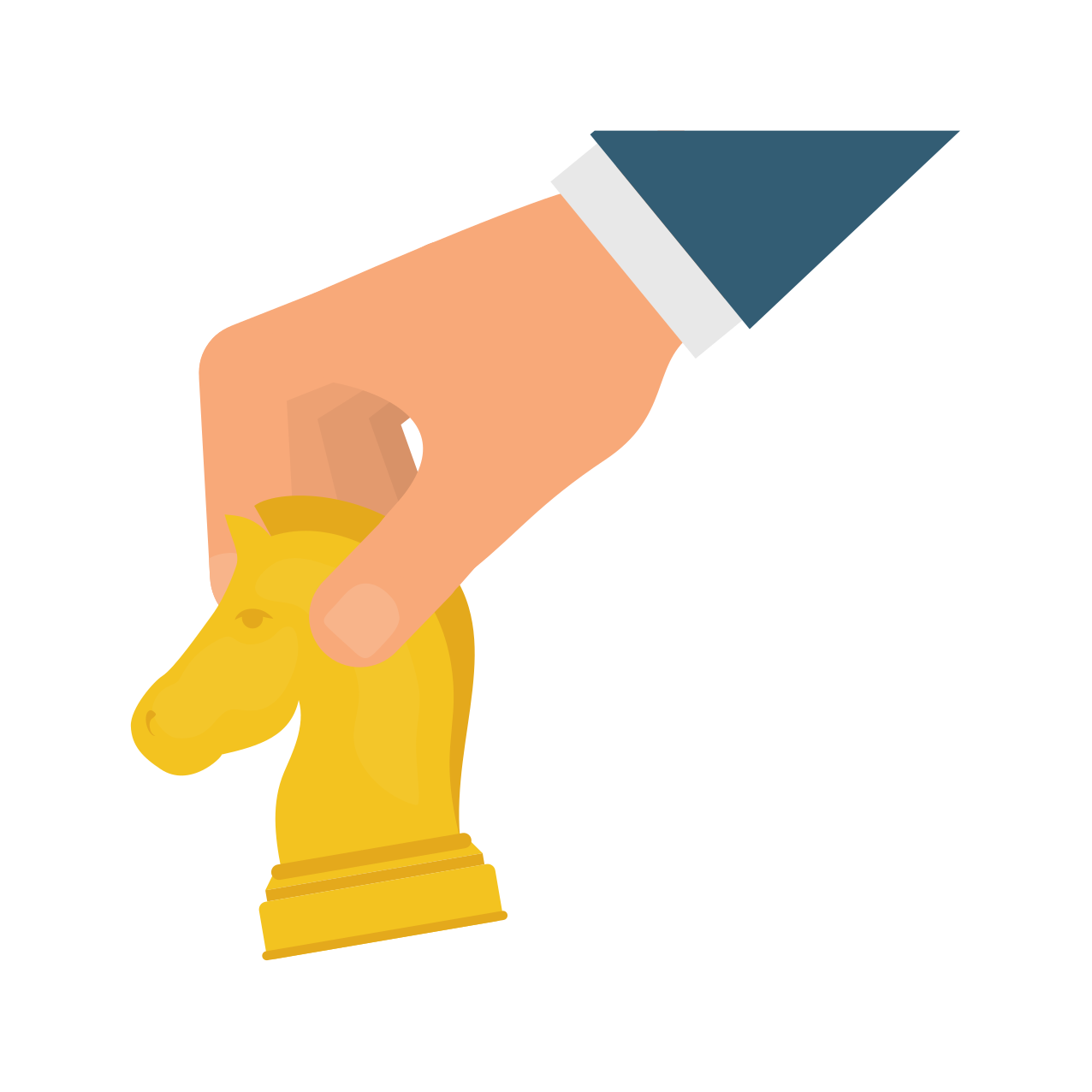 O'REILLY Software Architecture Conference - Berlin 2019
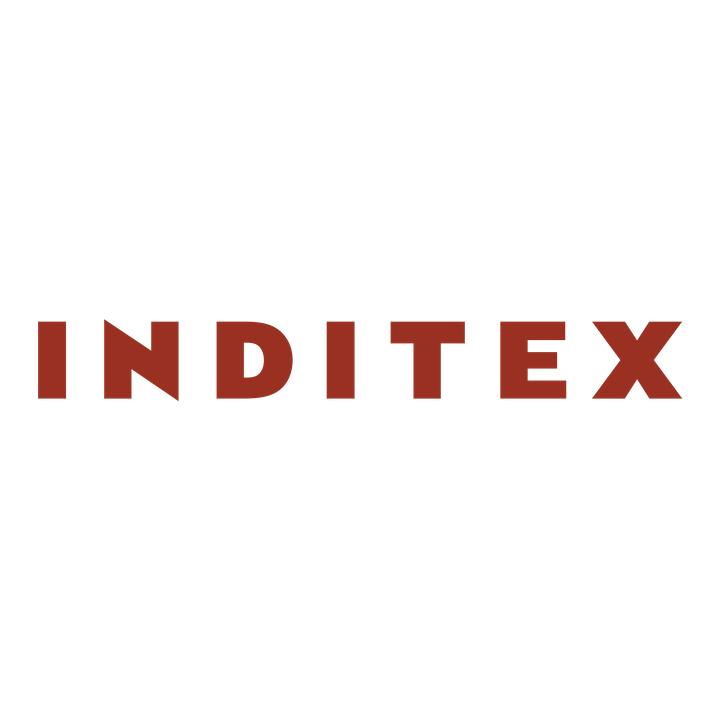 NON-BLOCKING
STRATEGY
Implementing Non-Blocking
Implementation Strategy
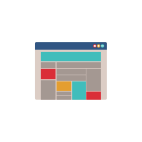 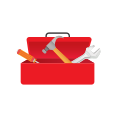 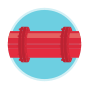 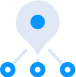 Build a
Node.js
Services
Framework
Build a
JavaScript
Web UI
Framework
Build a
Node.js
API
Gateway
Streamline DevOps operations
for Node.js & JavaScript
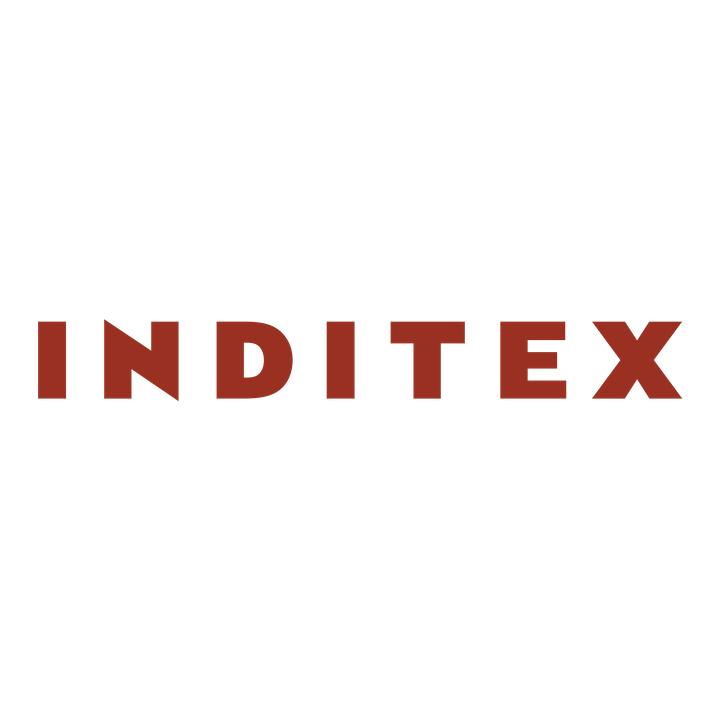 O'REILLY Software Architecture Conference - Berlin 2019
Implementing Non-Blocking
Implementation Strategy / Phases
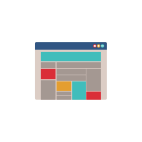 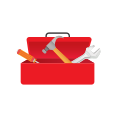 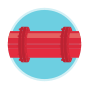 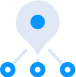 Initialy only to be used on the adapter layer
TypeScript can be used but it's optional
Based on Koa framework
Implements common functionalities
Favor usage of async / await
Provides observability, trazability & debugging
Build a
Node.js
Services
Framework
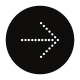 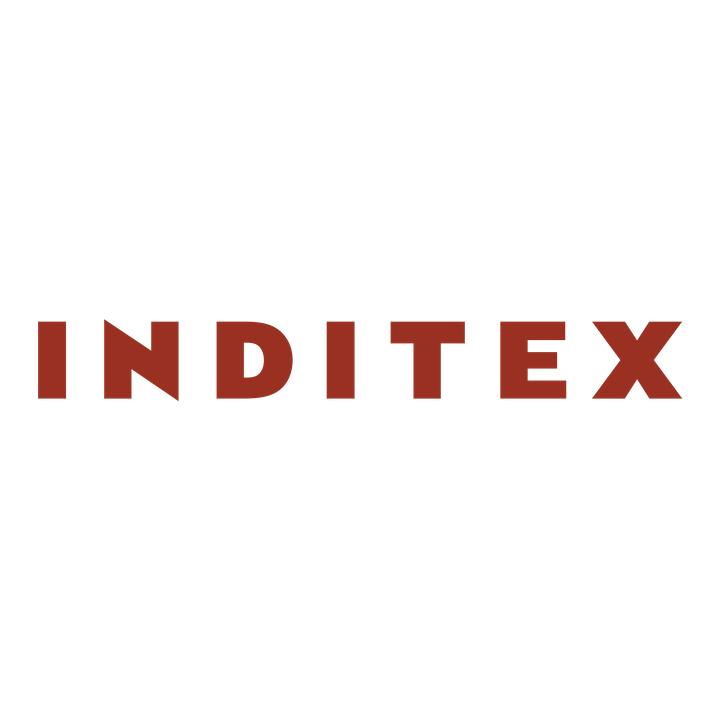 O'REILLY Software Architecture Conference - Berlin 2019
Implementing Non-Blocking
Implementation Strategy / Phases
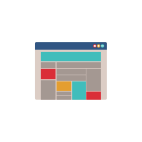 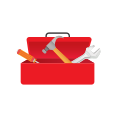 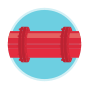 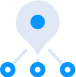 SPA (without SSR)
Used only on intranet / extranet
TypeScript can be used but it's optional
Based on React + Redux
Implements common functionalities
Reusable corporate components
Build a
JavaScript
Web UI
Framework
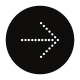 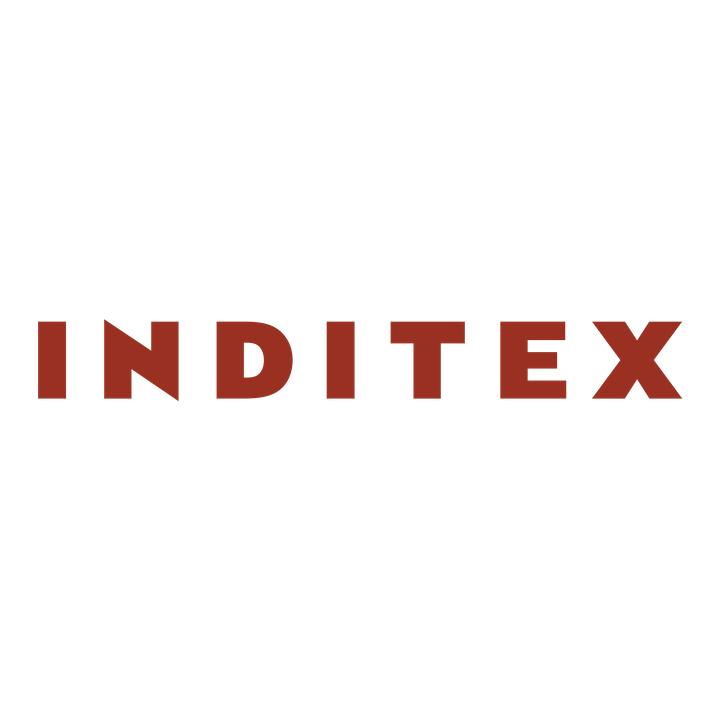 O'REILLY Software Architecture Conference - Berlin 2019
Implementing Non-Blocking
Implementation Strategy / Phases
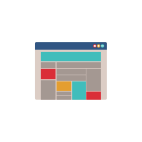 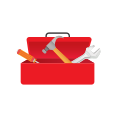 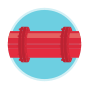 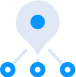 Act as an single entry point
Fast & scalable for I/O
Auto-generates an API catalog
Concentrate common functional needs:
Authentication
Rate-limiting
Customs timeouts per route
Build a
Node.js
API
Gateway
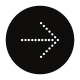 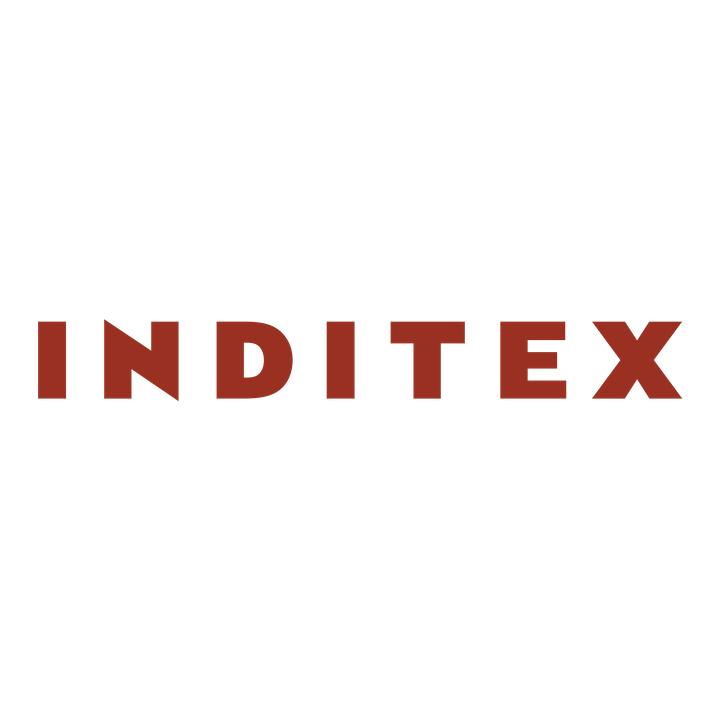 O'REILLY Software Architecture Conference - Berlin 2019
Implementing Non-Blocking
Implementation Strategy / Phases
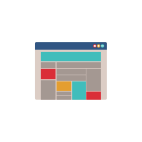 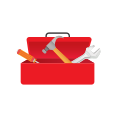 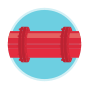 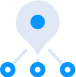 Node.js version lifecycle handling
Simple & customizable pipeline structure, throught package.json scripts
Private NPM packages repo
CI / CD
Streamline DevOps operations
for Node.js
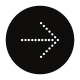 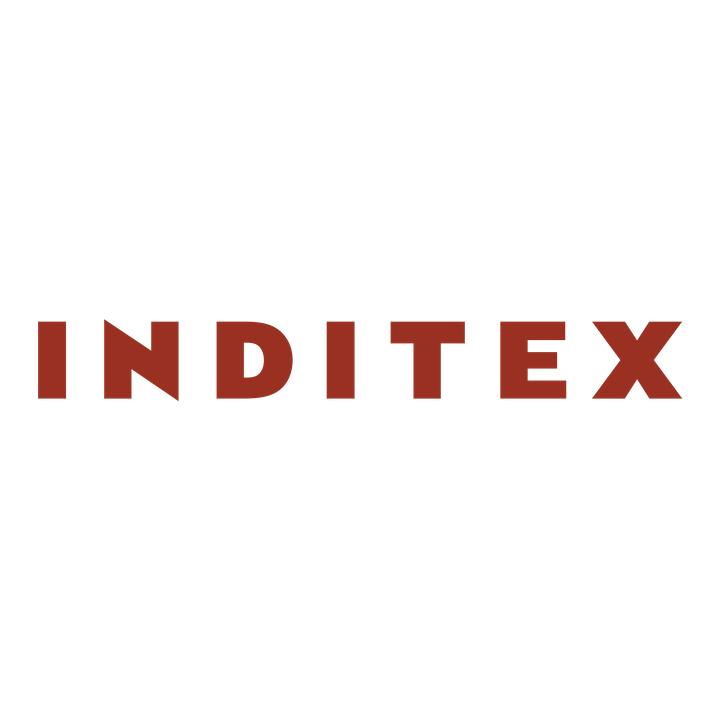 O'REILLY Software Architecture Conference - Berlin 2019
O'REILLY Software Architecture Conference - Berlin 2019
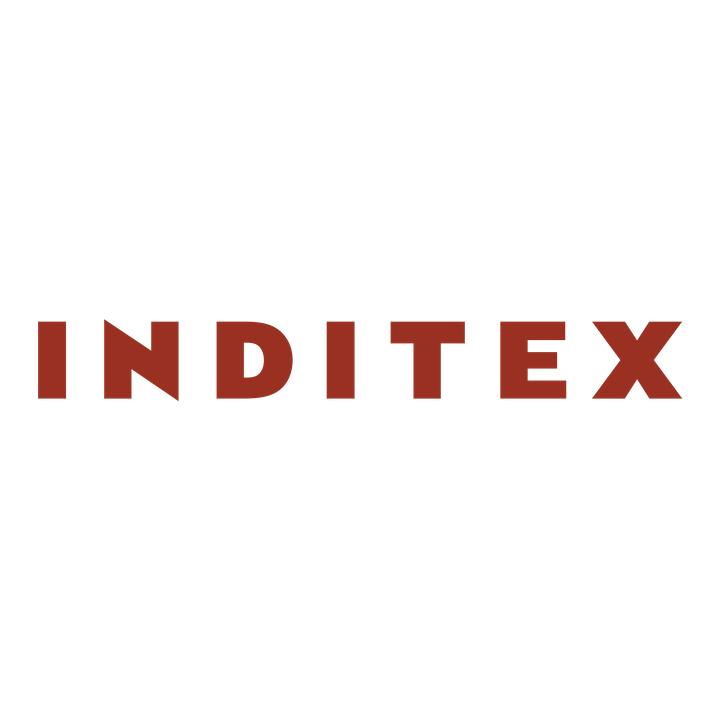 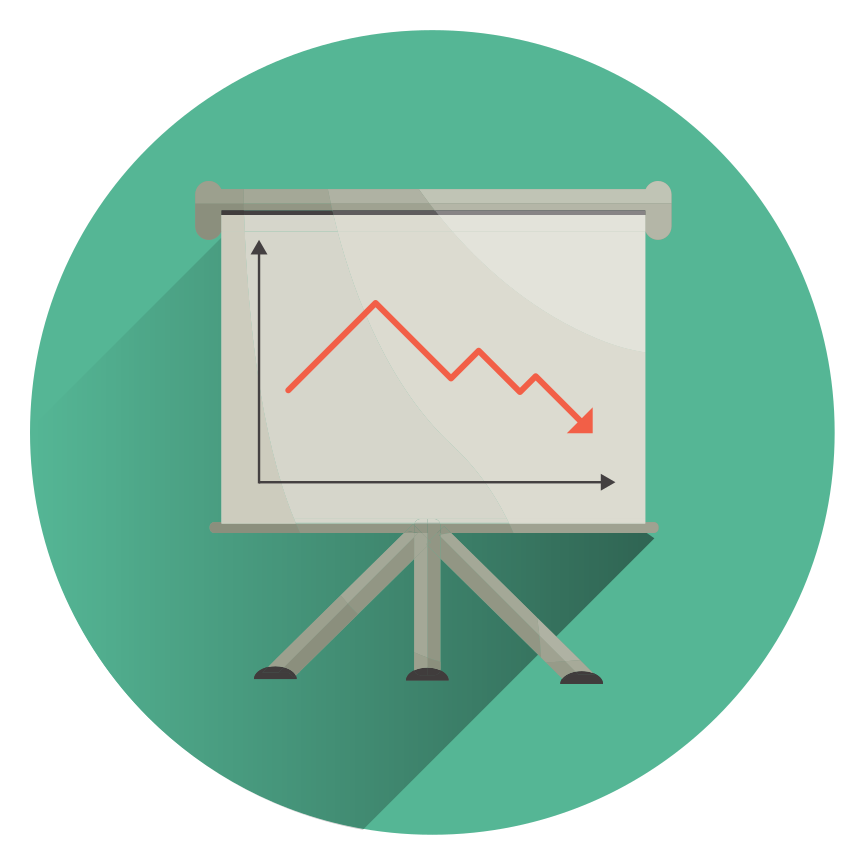 IMPLEMENTATION
RESULTS
Non-Blocking Implementation
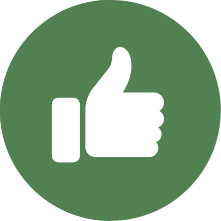 Experiences & Results
Increased performance, reliability & scalability on migrated use cases
Decreased resource footprint
Developments are more streamlined & fast
due to Framework + nature of Node.js
Favored ussage of async / await 
simplyfies readiness and transition of Java oriented teams
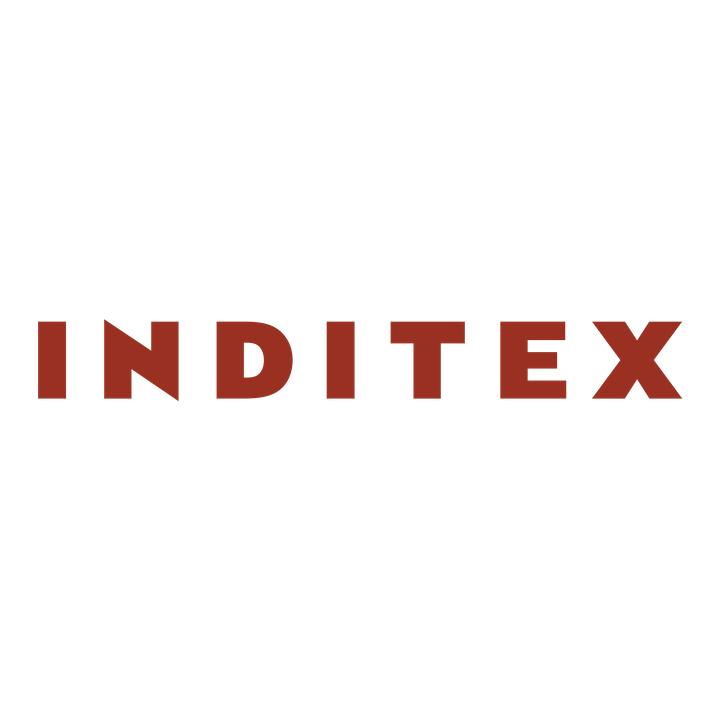 O'REILLY Software Architecture Conference - Berlin 2019
Non-Blocking Implementation
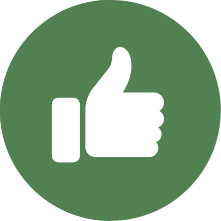 Experiences & Results
Totaly independant & autonomous teams
Encourage the ussage of the right technology to solve an use case
The framework favored consistency & reusability between independant teams
Standarization facilitates the collaborative culture
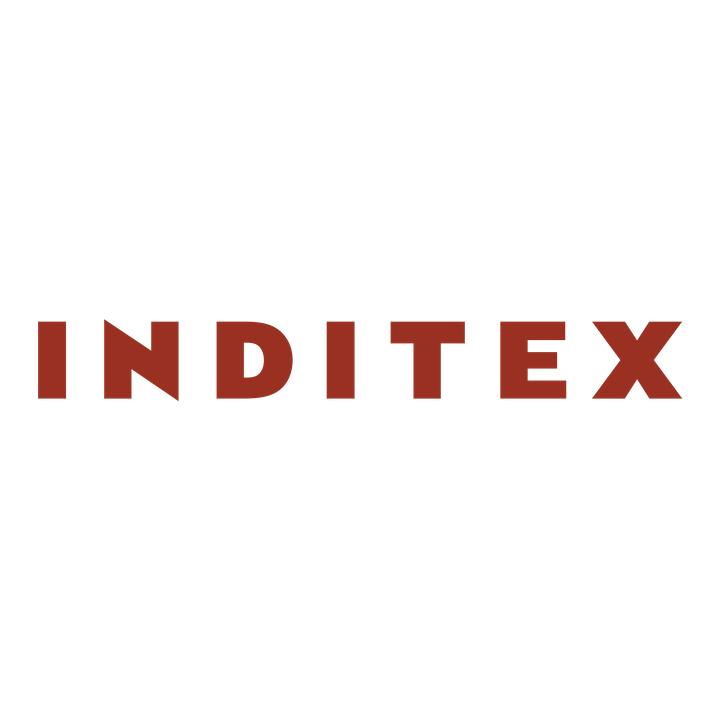 O'REILLY Software Architecture Conference - Berlin 2019
Non-Blocking Implementation
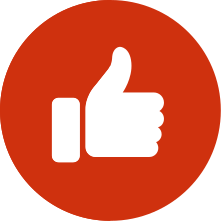 Experiences & Results
Increased costs
Mantaining two service development frameworks
"The framework must handle it"
When it's functional domain related
Teams confortable with one technology tends to over-use-it
Trying to solve use cases that are not best fitted for the non-blocking approach
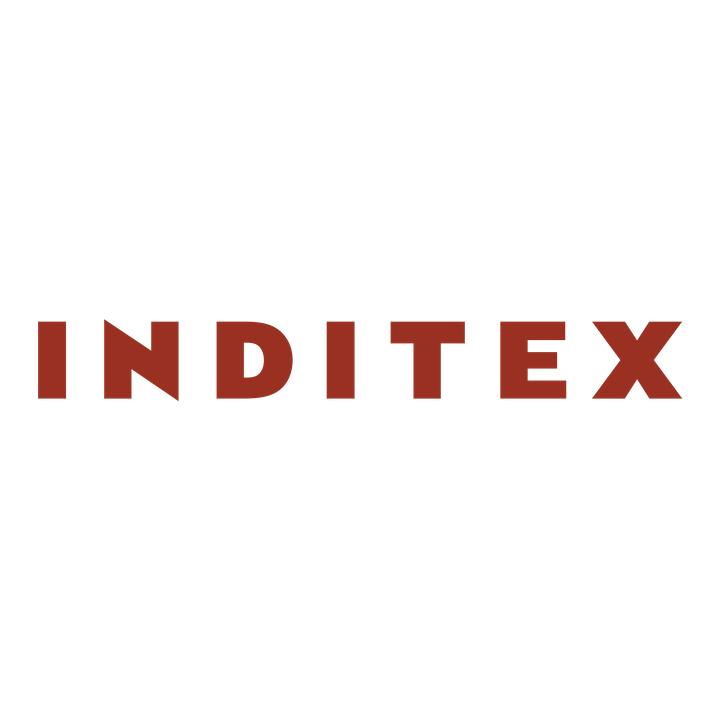 O'REILLY Software Architecture Conference - Berlin 2019
O'REILLY Software Architecture Conference - Berlin 2019
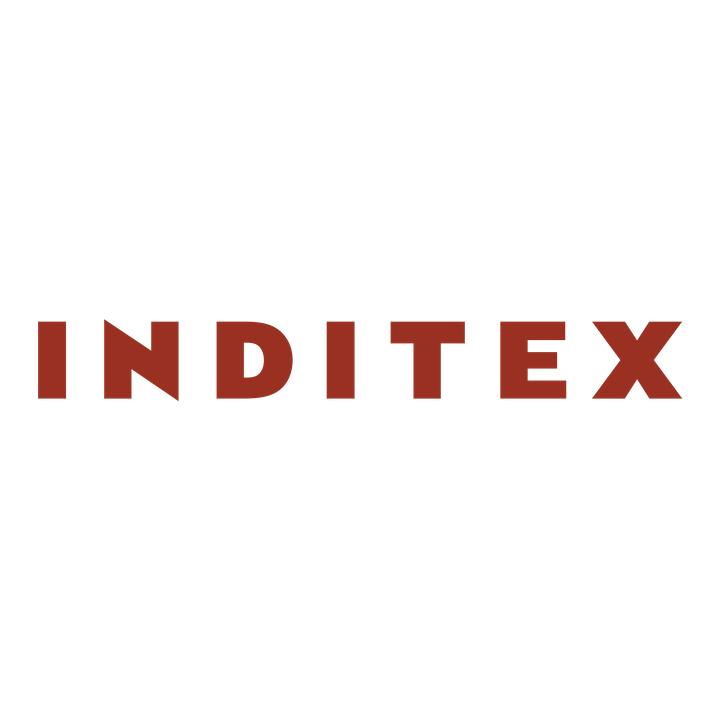 FUTURE
USE CASES
Future Use Cases
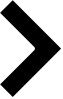 API on top of a NoSQL Object-oriented DB
Support database persistance (i.e. MongoDB)
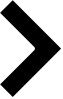 Chat communication systems
Support real-time communication via websockets
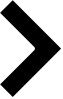 Data streaming processing
Streams are a native part of Node.js
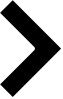 Java embraces non-blocking
Libraries like Reactor on top of Spring
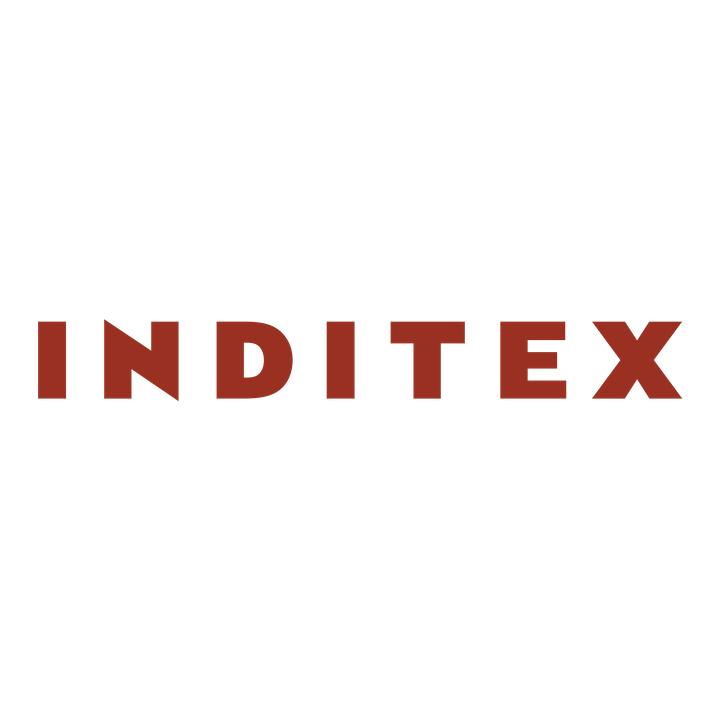 O'REILLY Software Architecture Conference - Berlin 2019
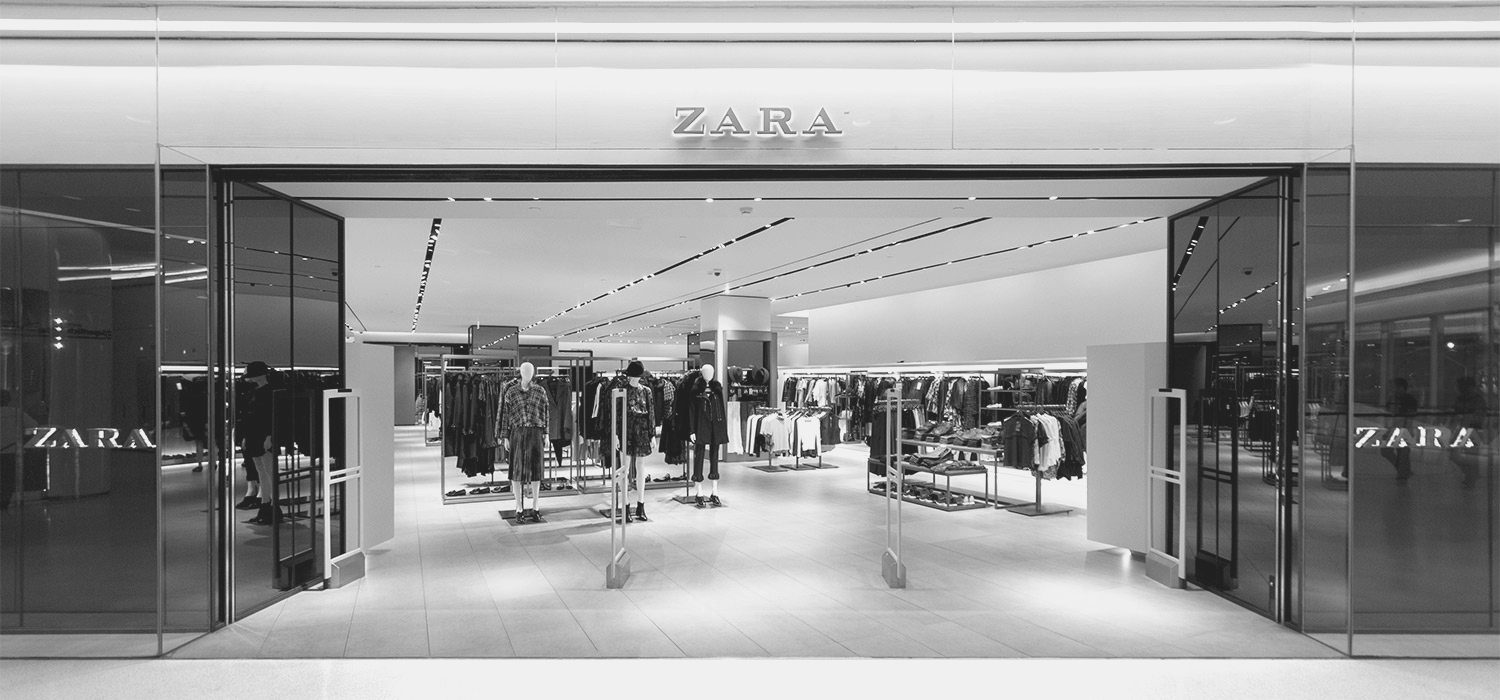 thanks
reach me for questions / comments:
jesusmpc@inditex.com
join us @ Arteixo, Spain
https://techteams.es
#ZARATECHTEAMS
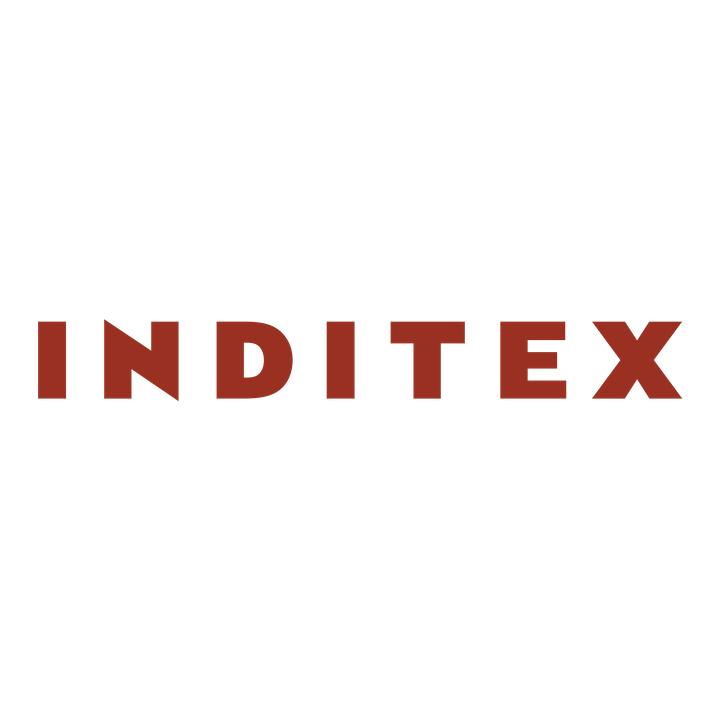 O'REILLY Software Architecture Conference - Berlin 2019